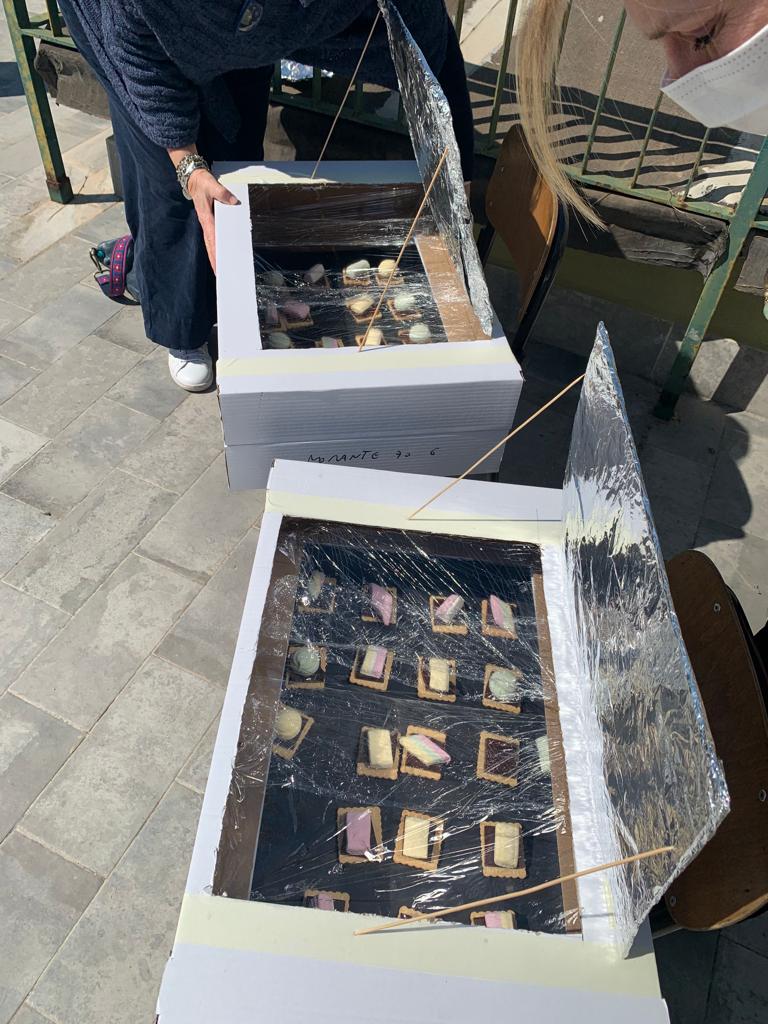 THE 
SOLAR
OVEN
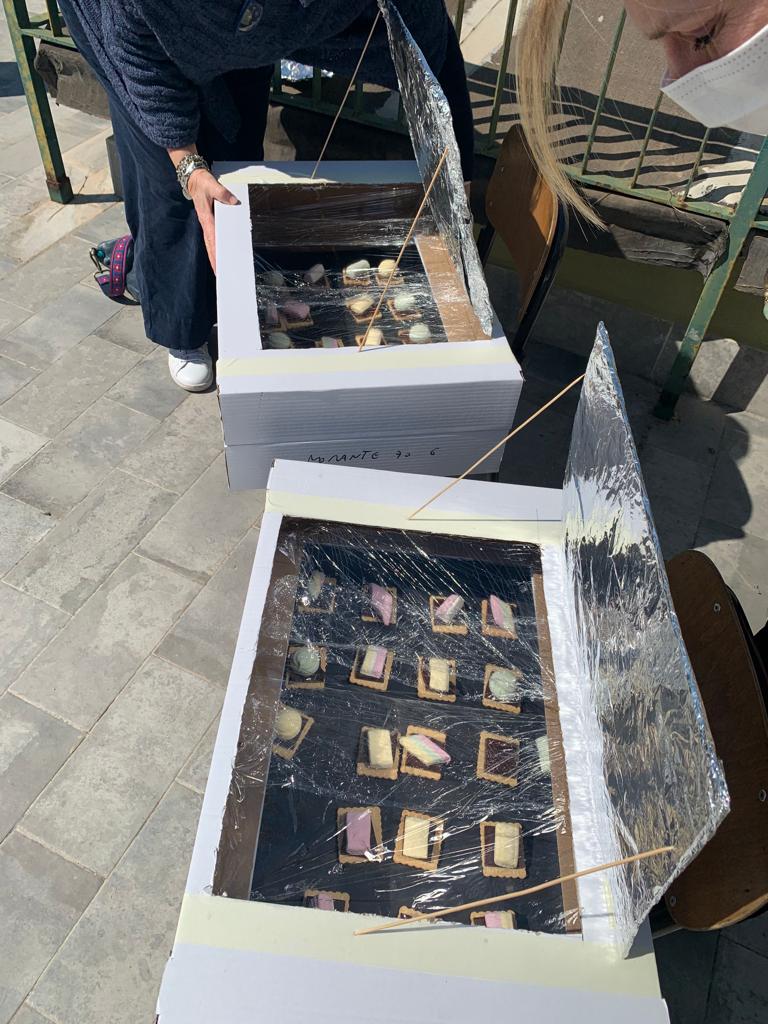 Classi III A-III E
Casal del Marmo,212
LET’S BAKE OURMarshmallows
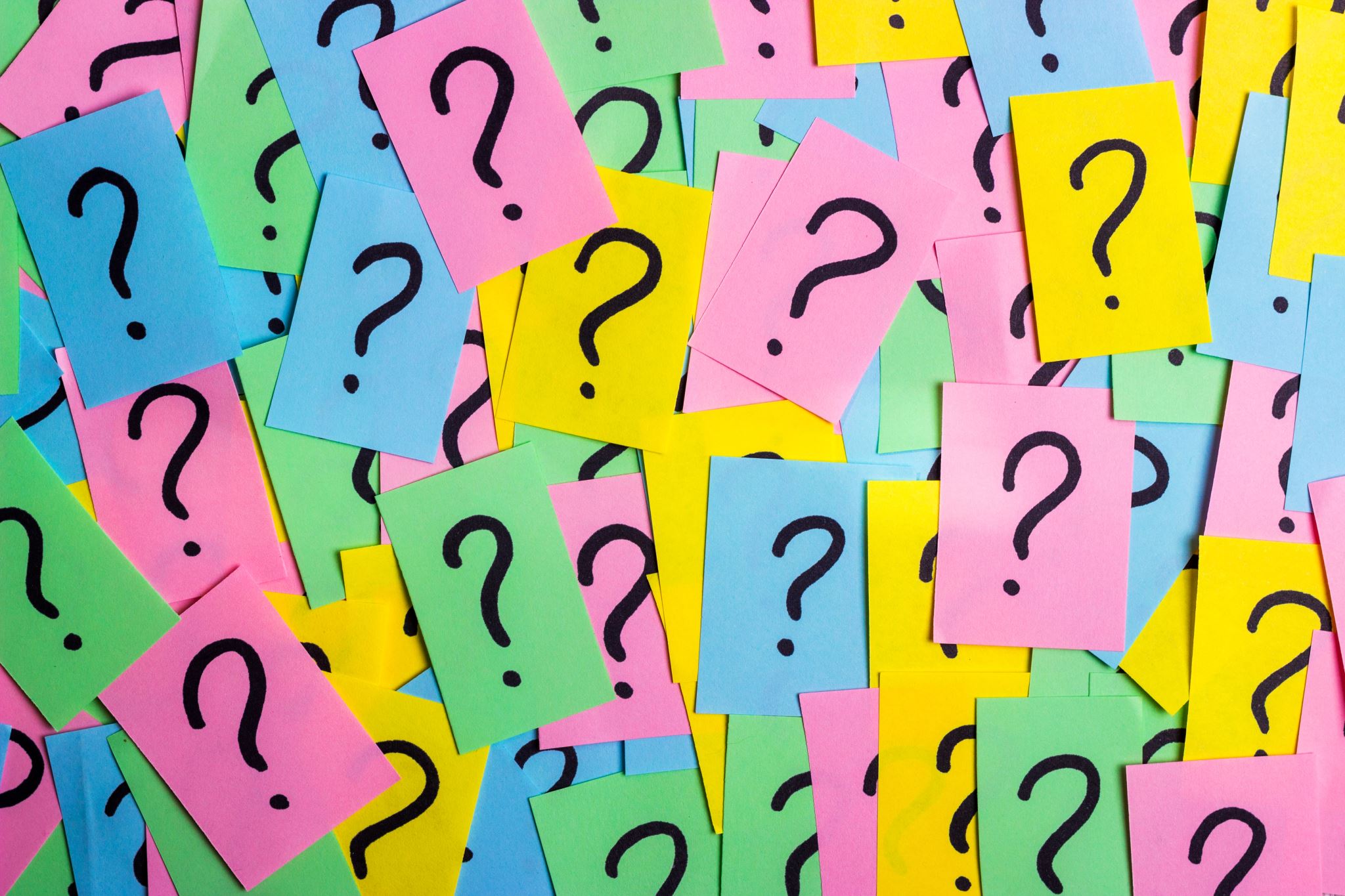 WHAT WE NEED:
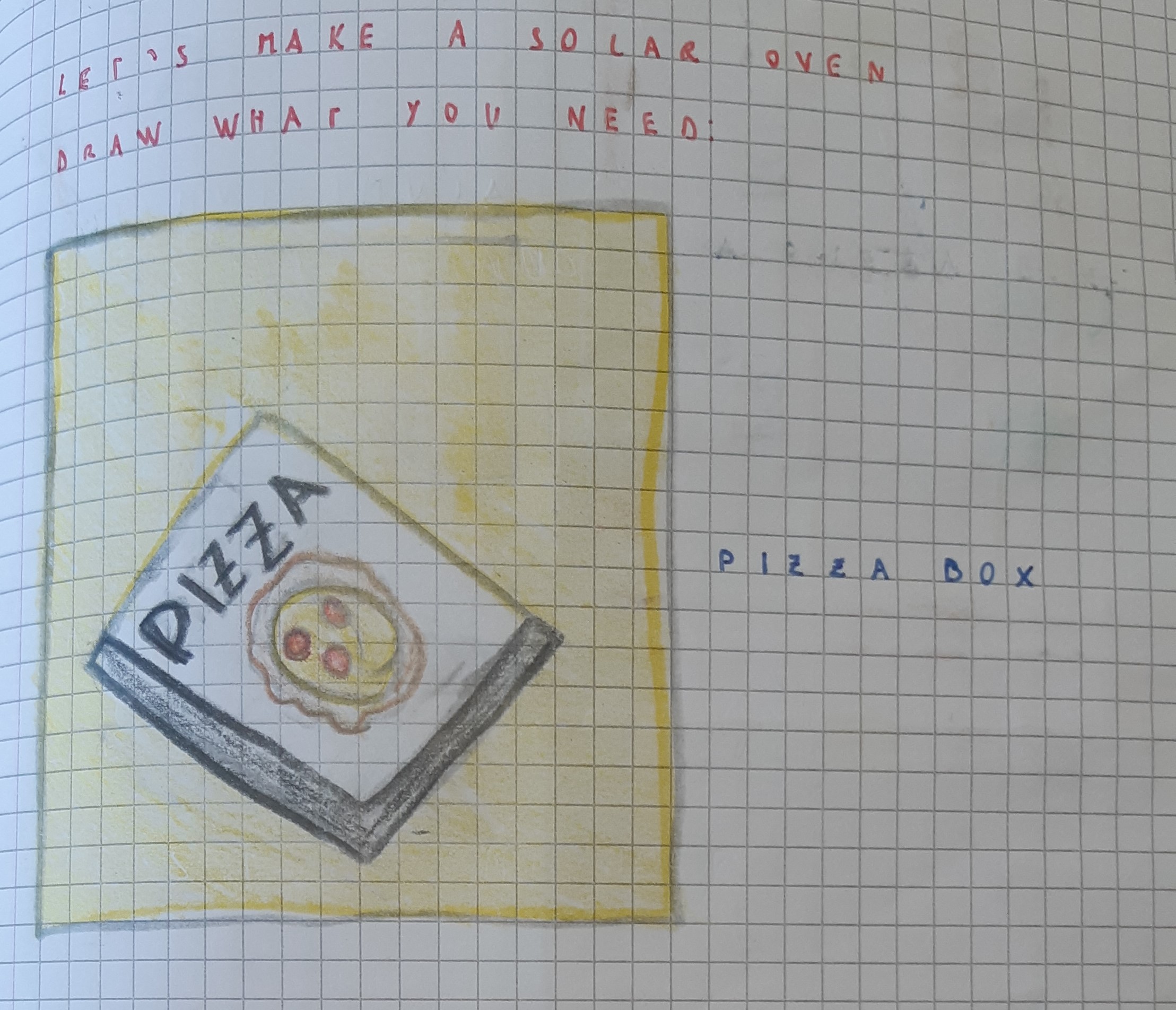 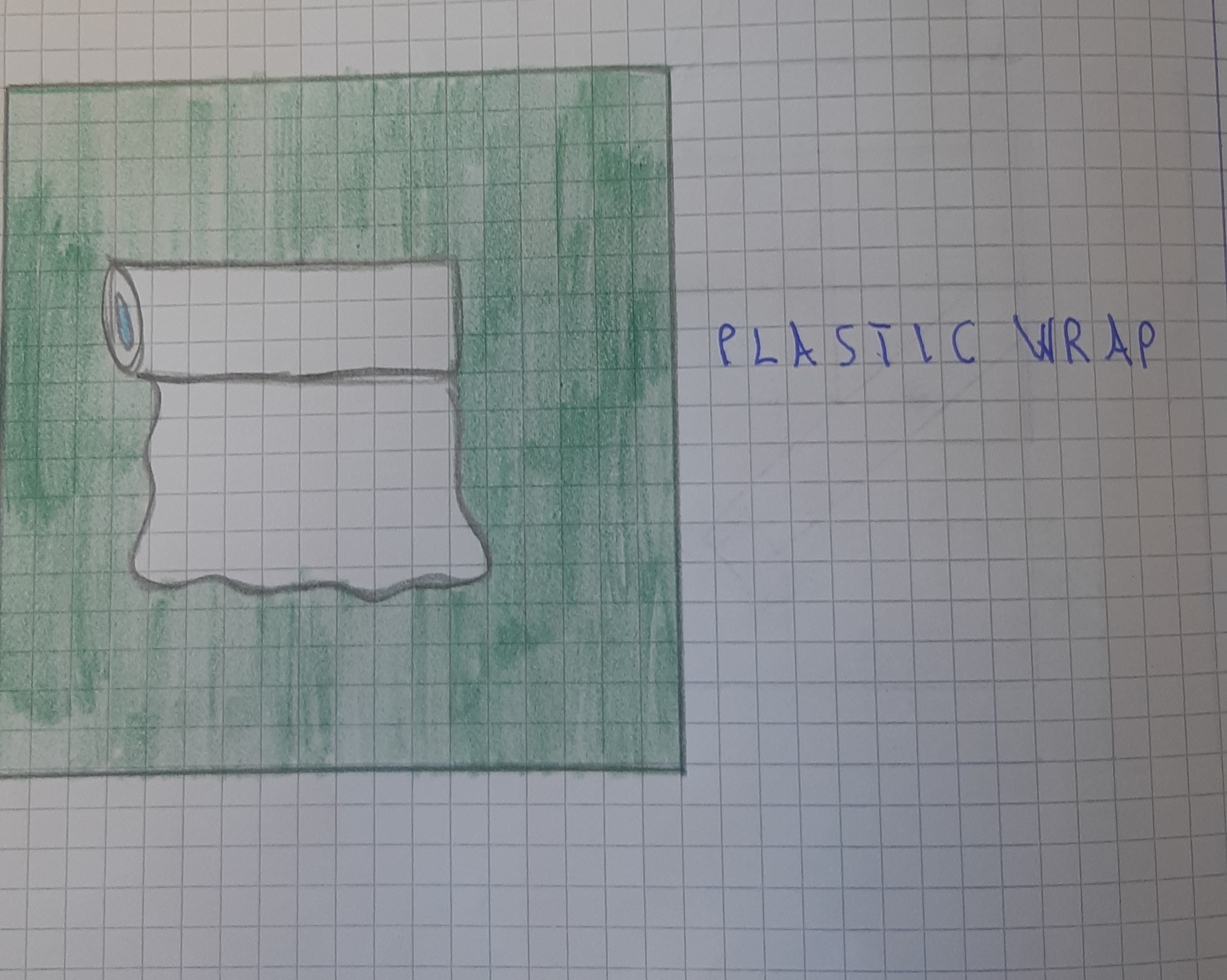 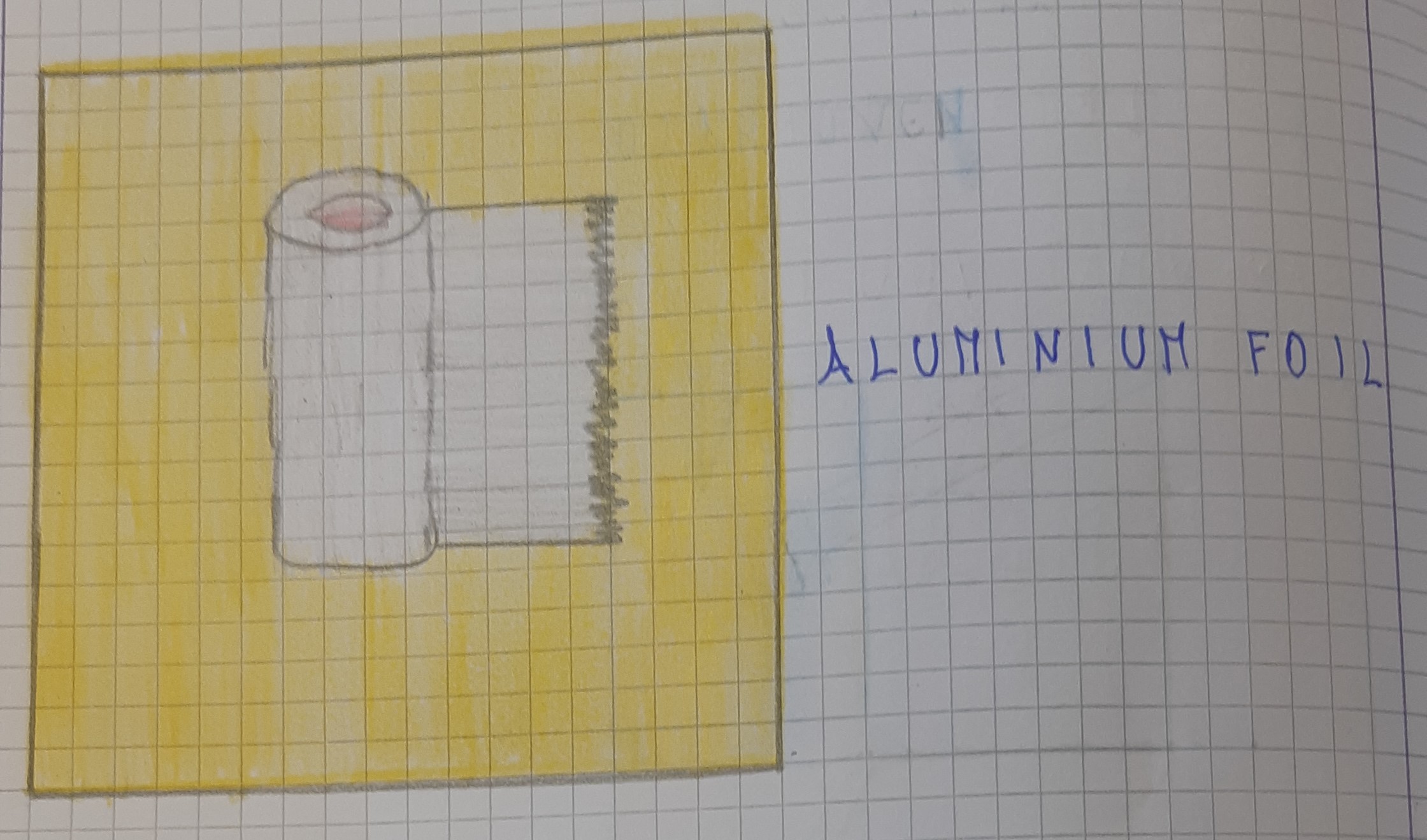 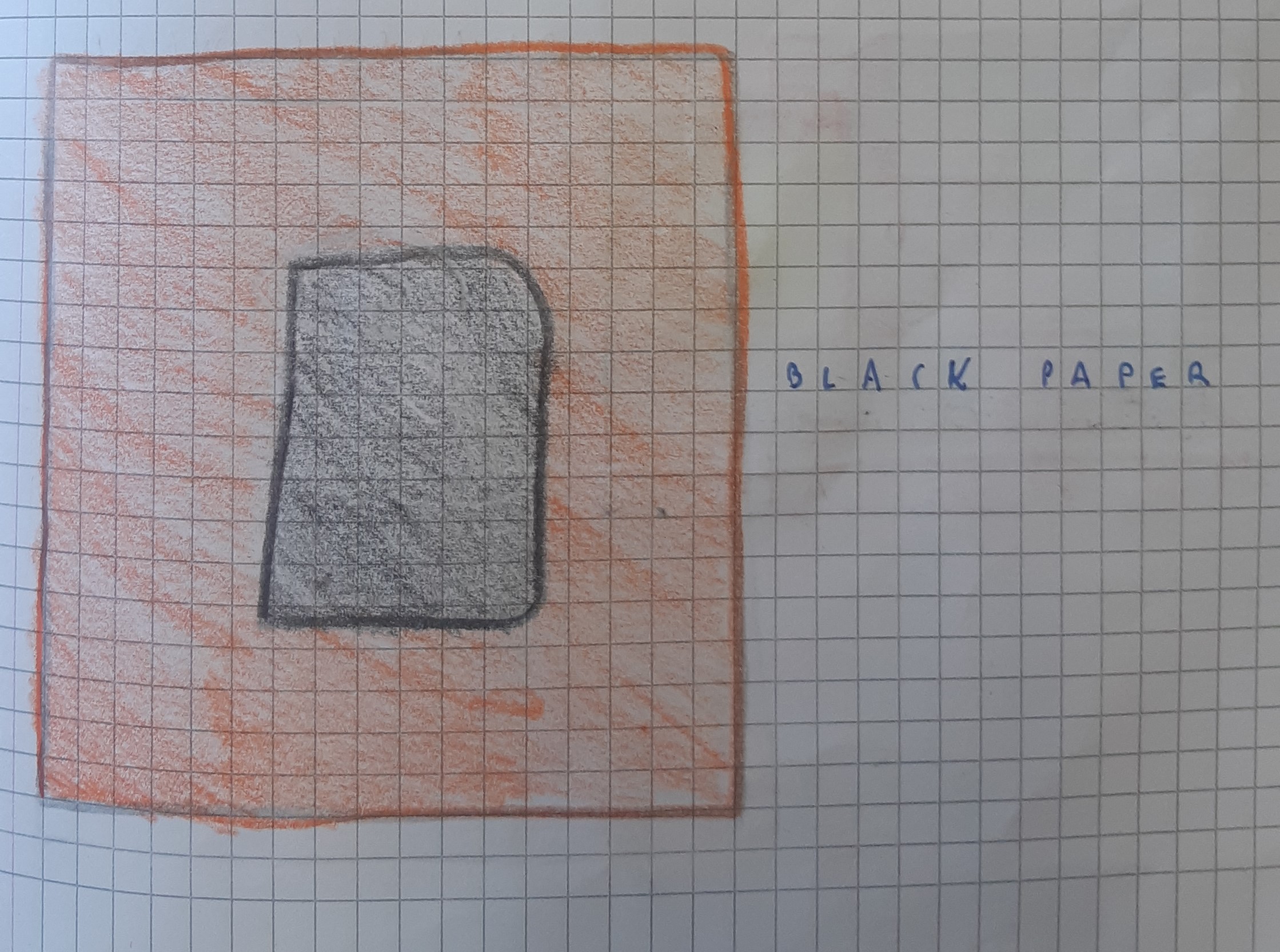 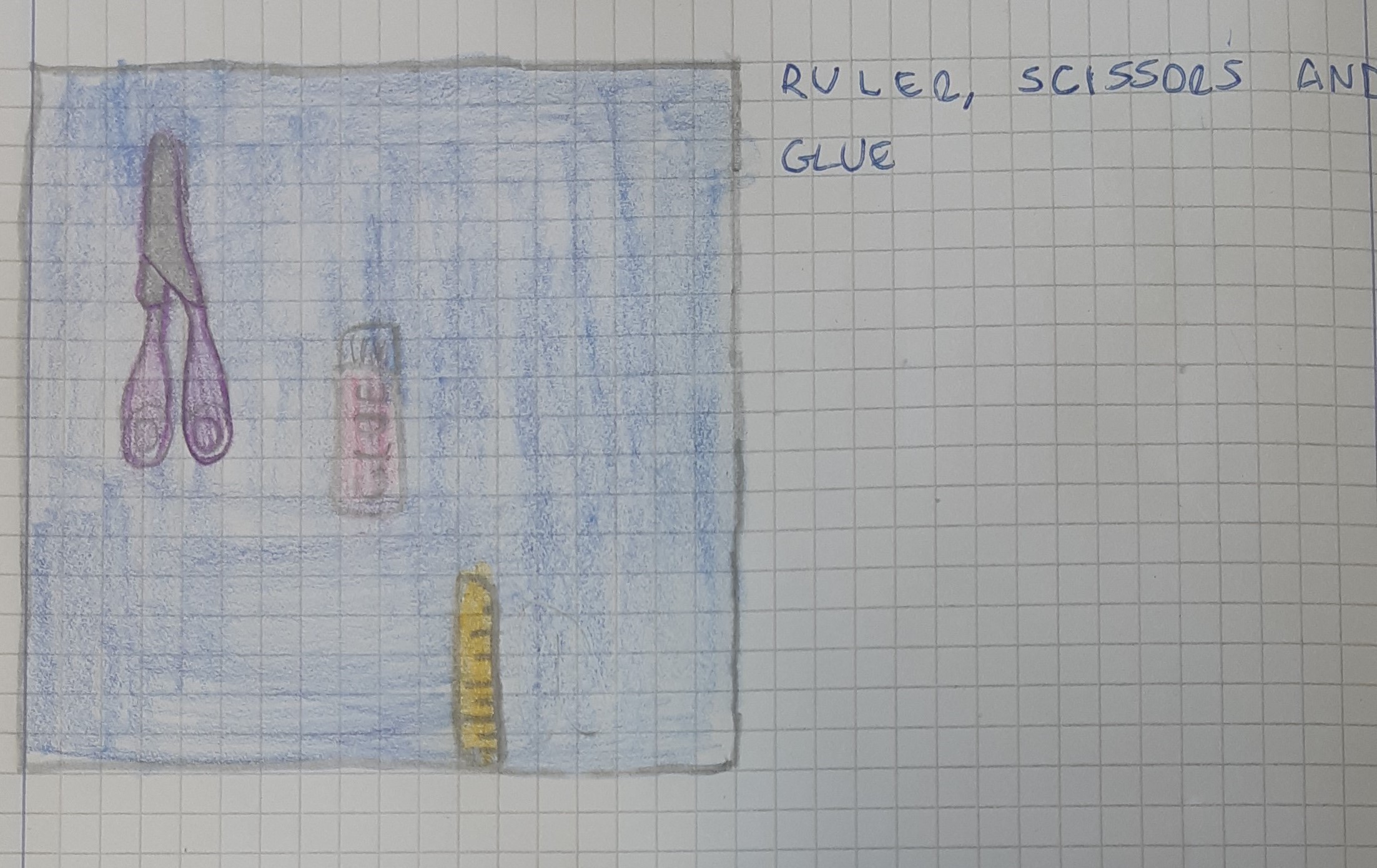 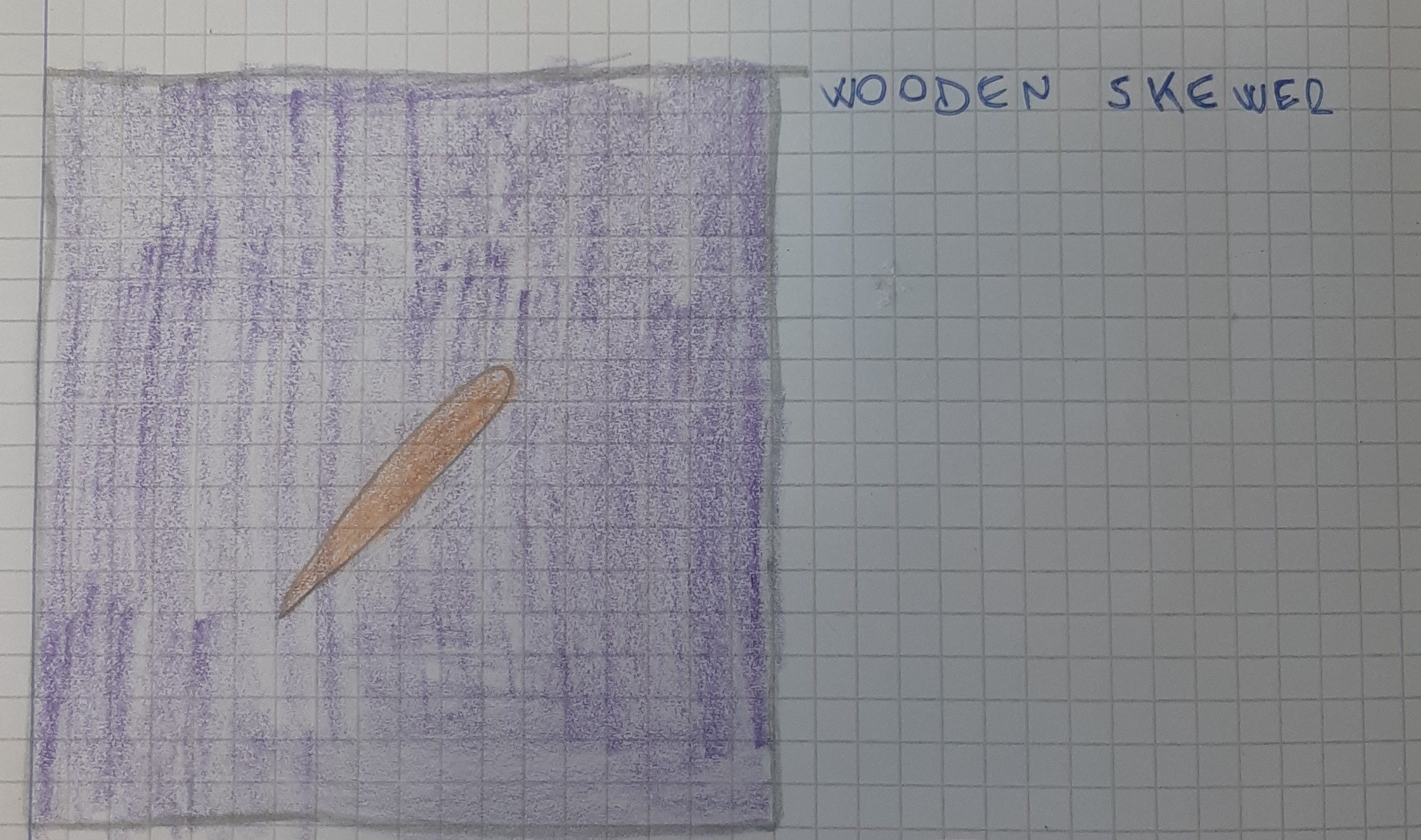 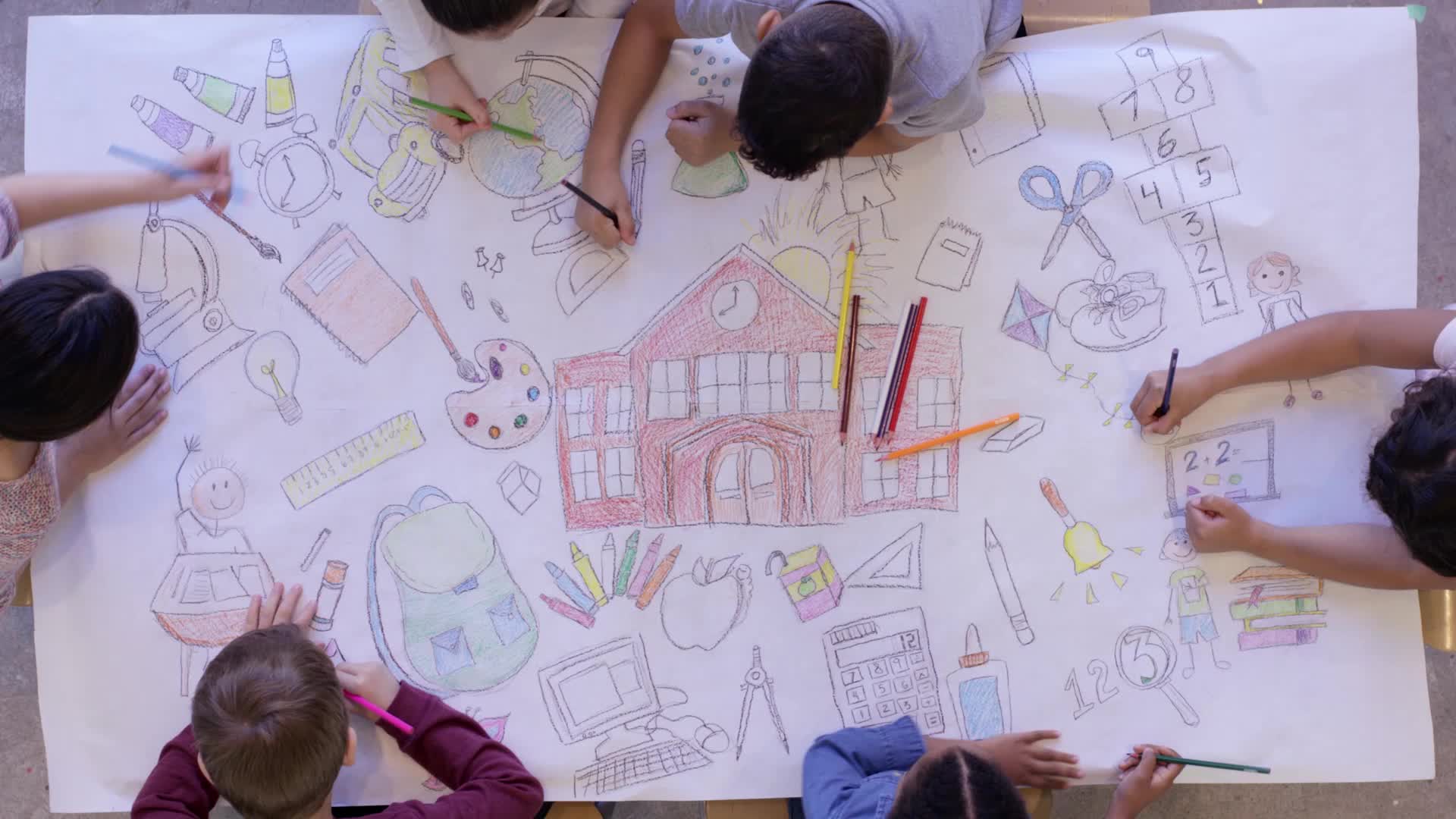 LET’S DRAW 
OUR PROJECT
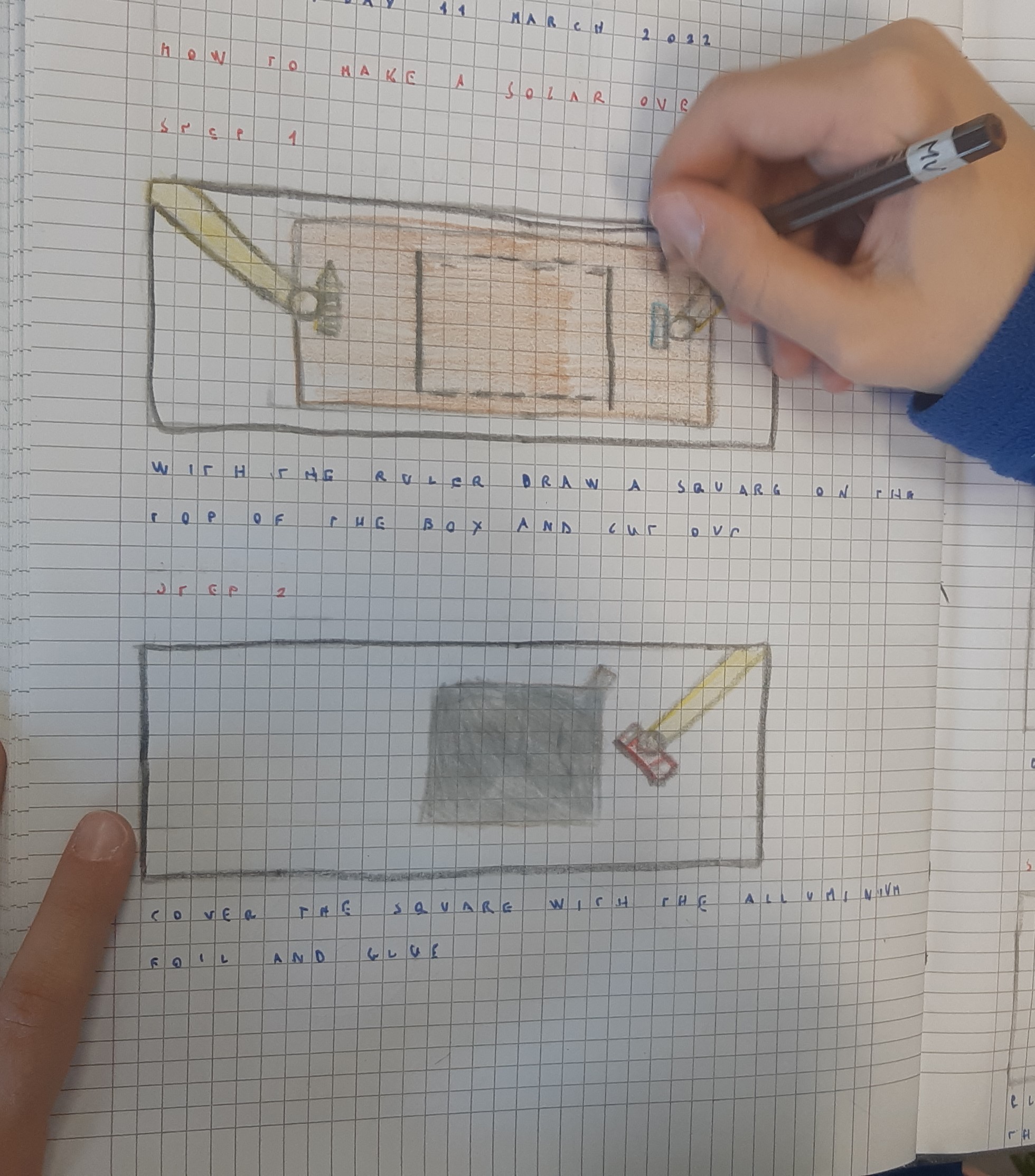 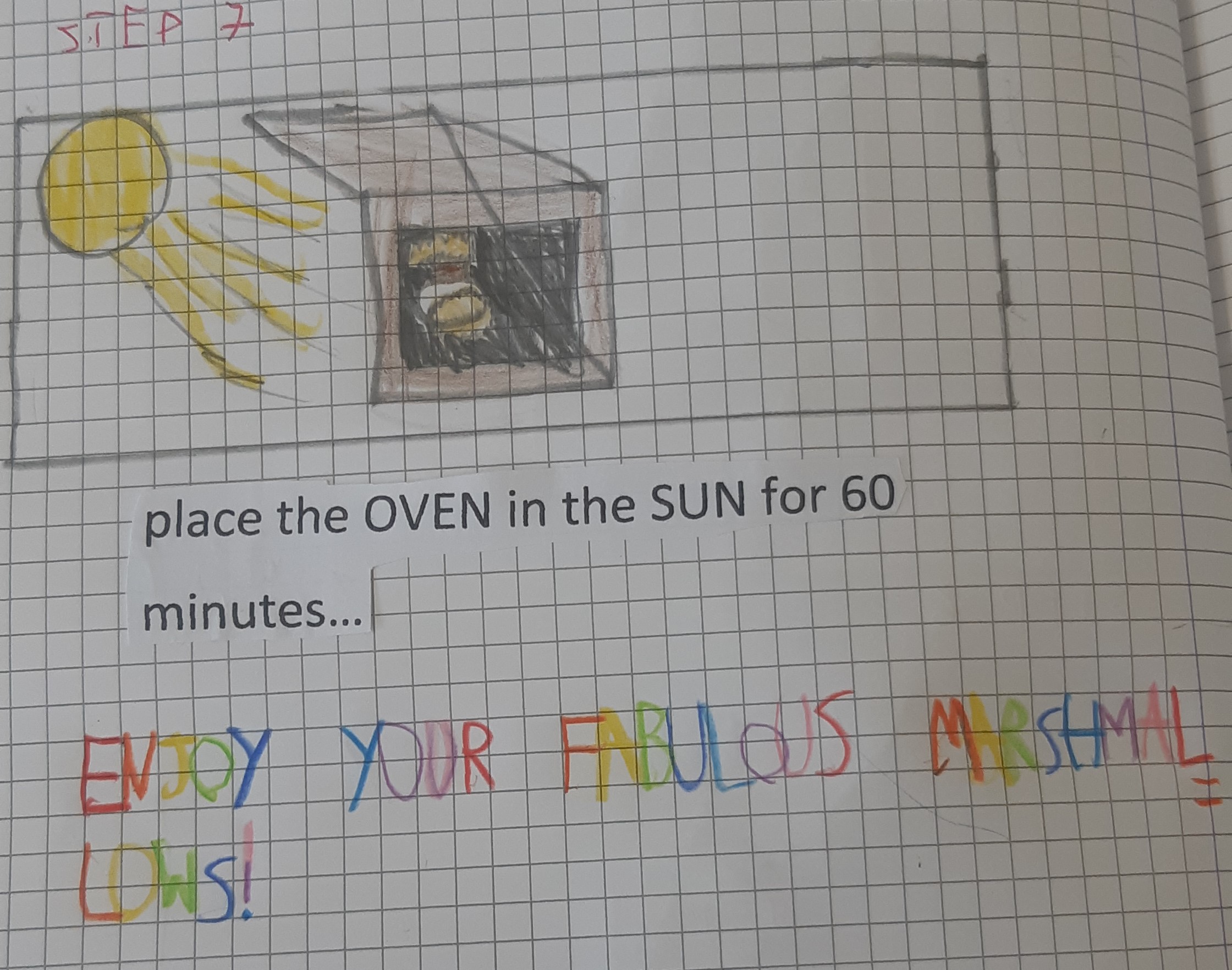 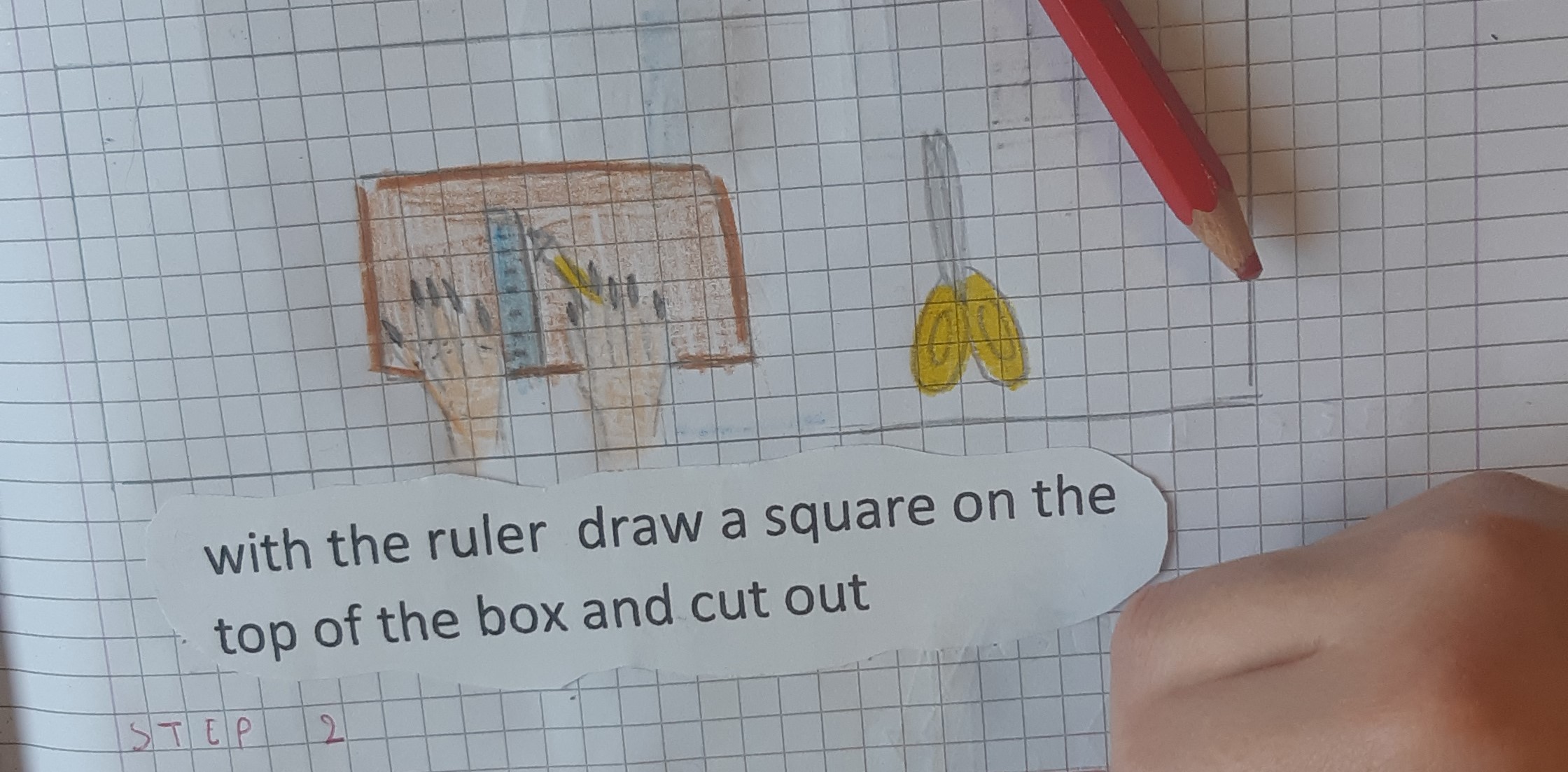 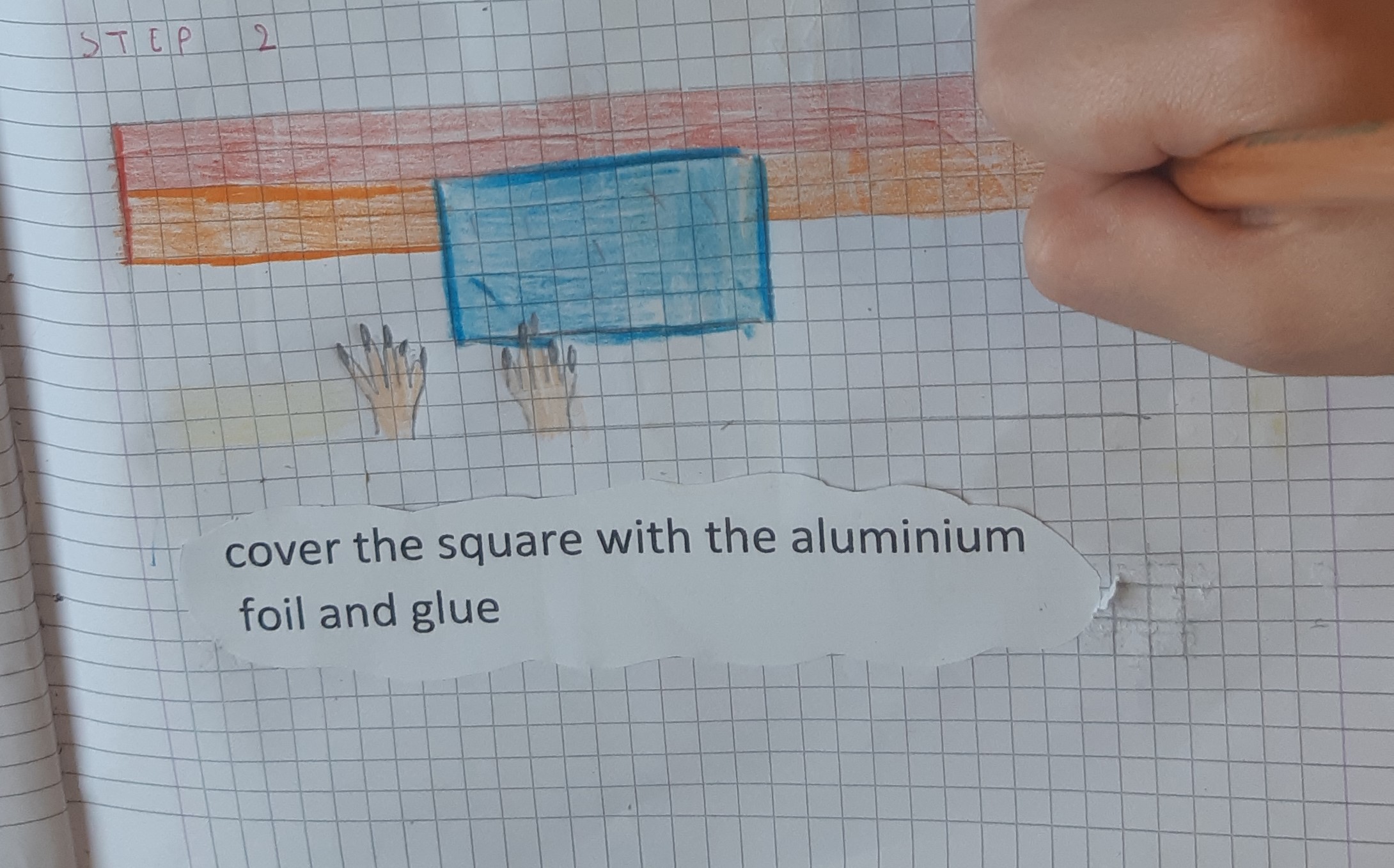 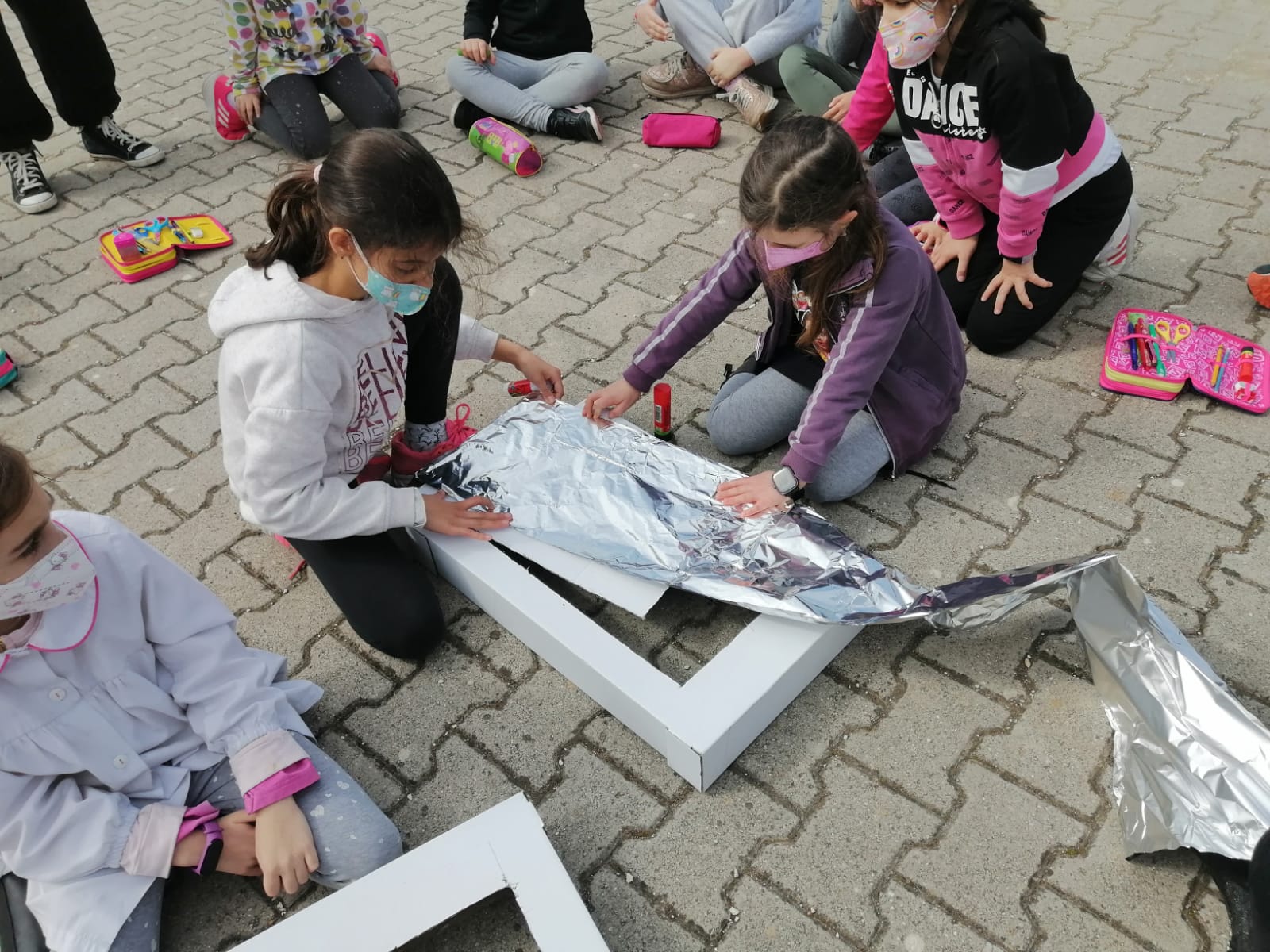 AND NOW…
AT WORK!!
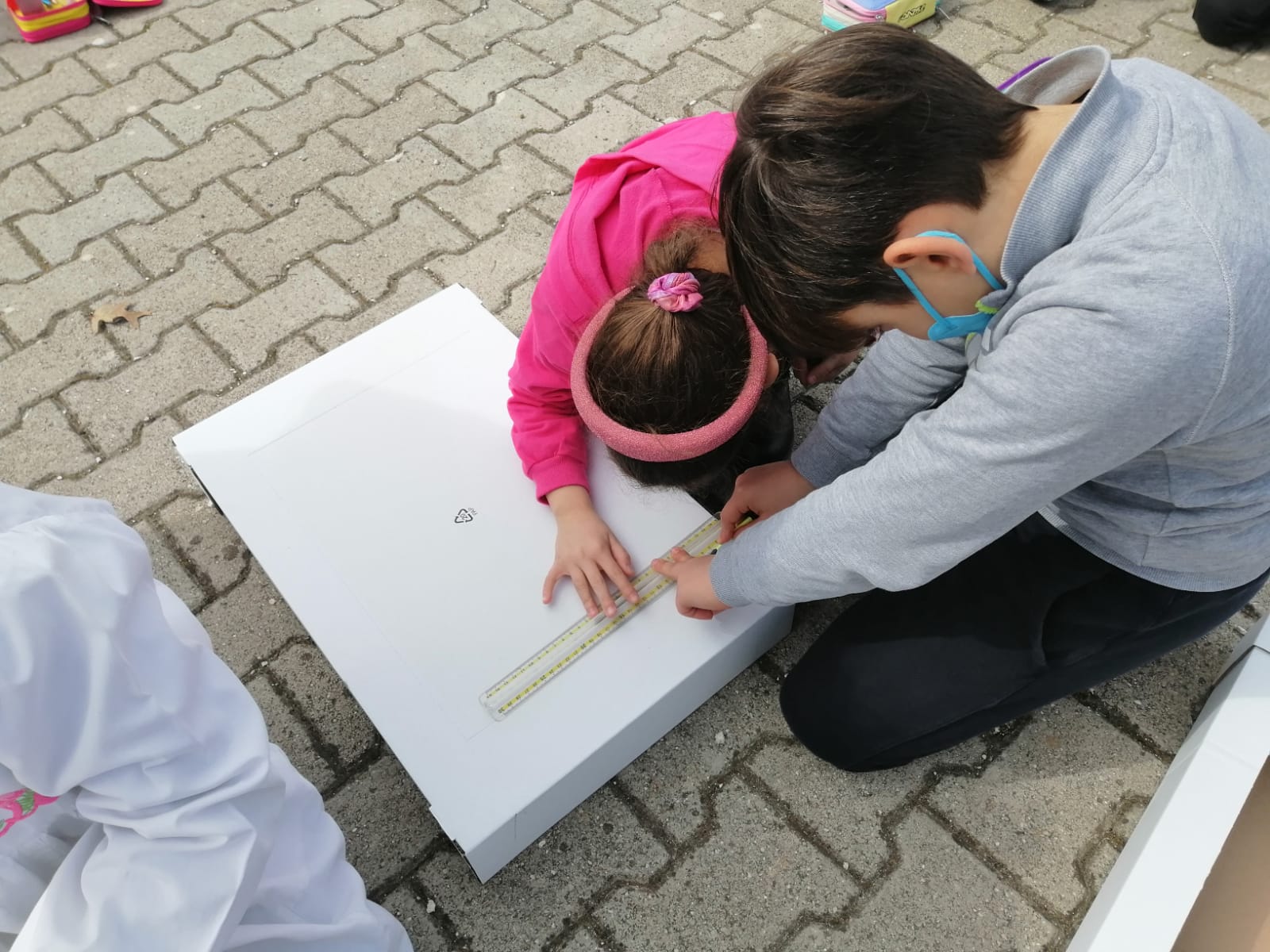 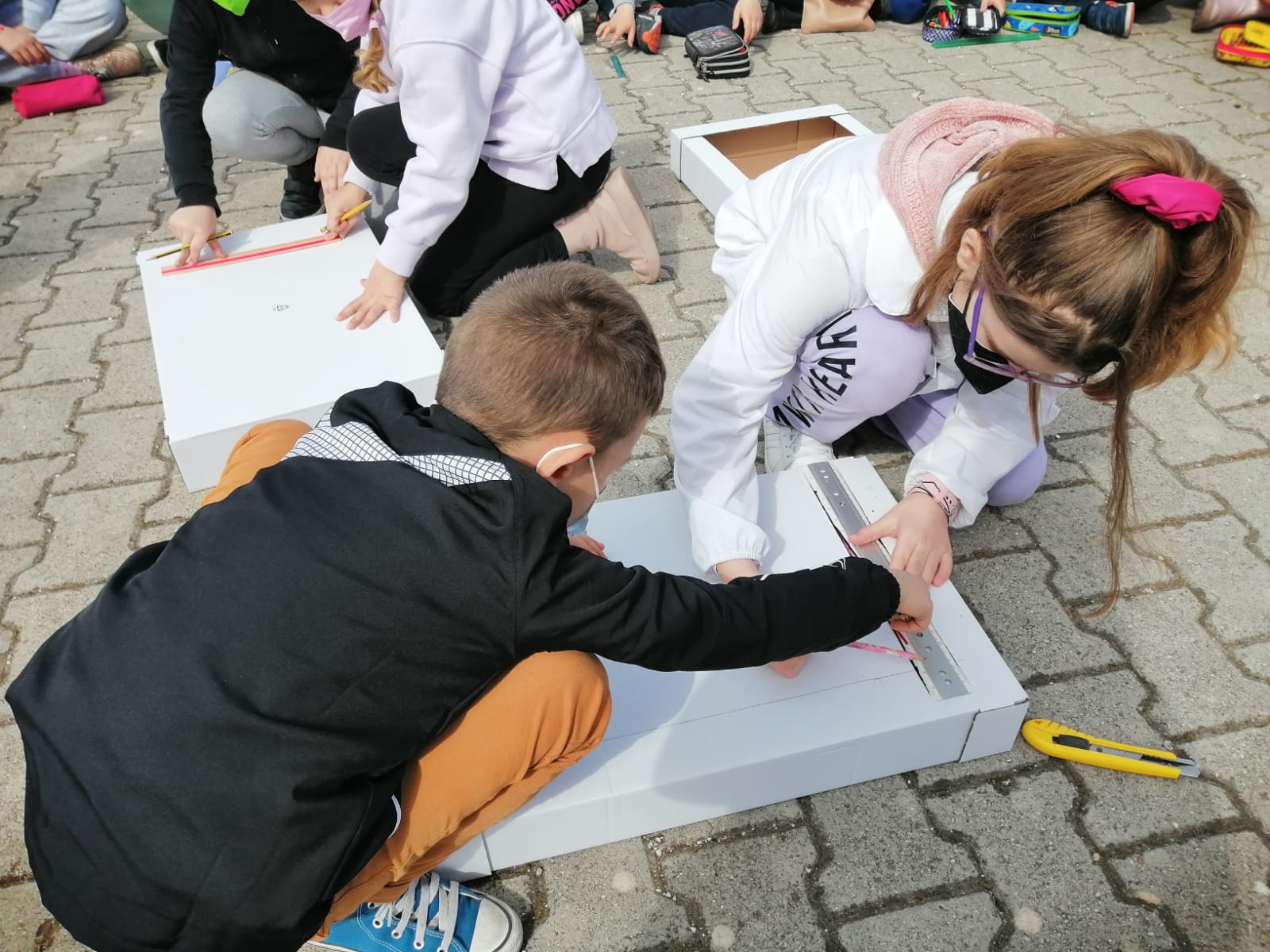 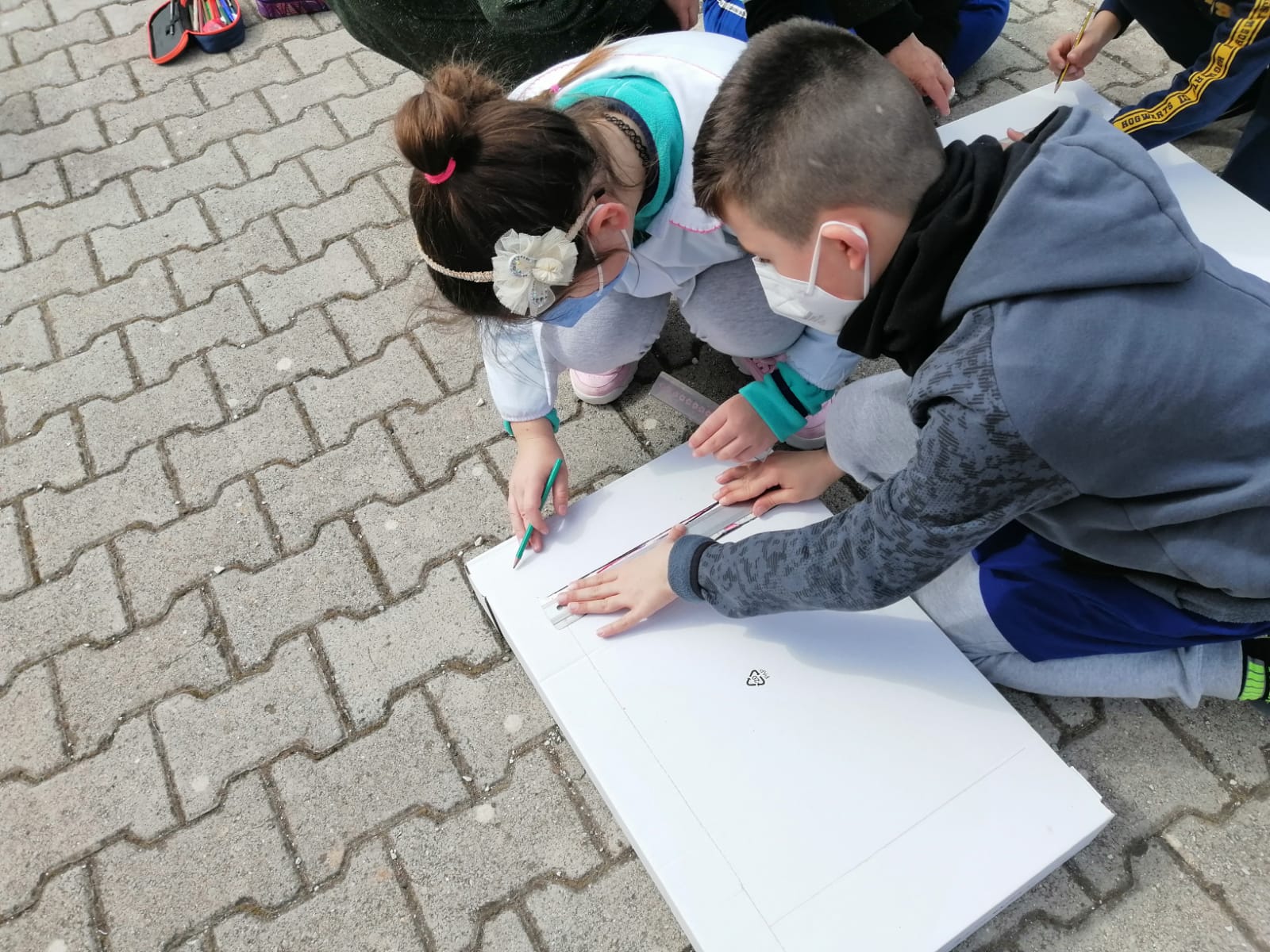 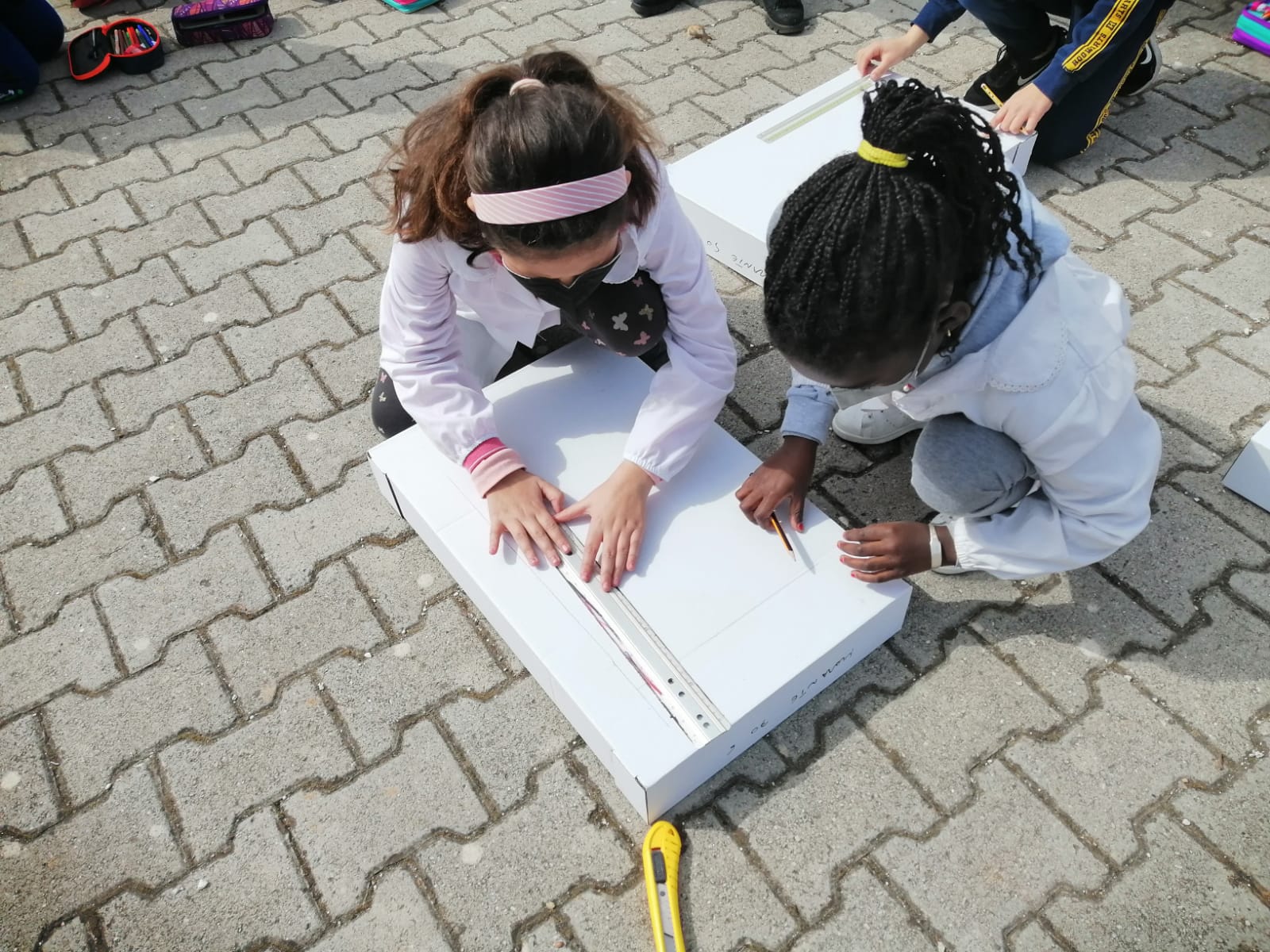 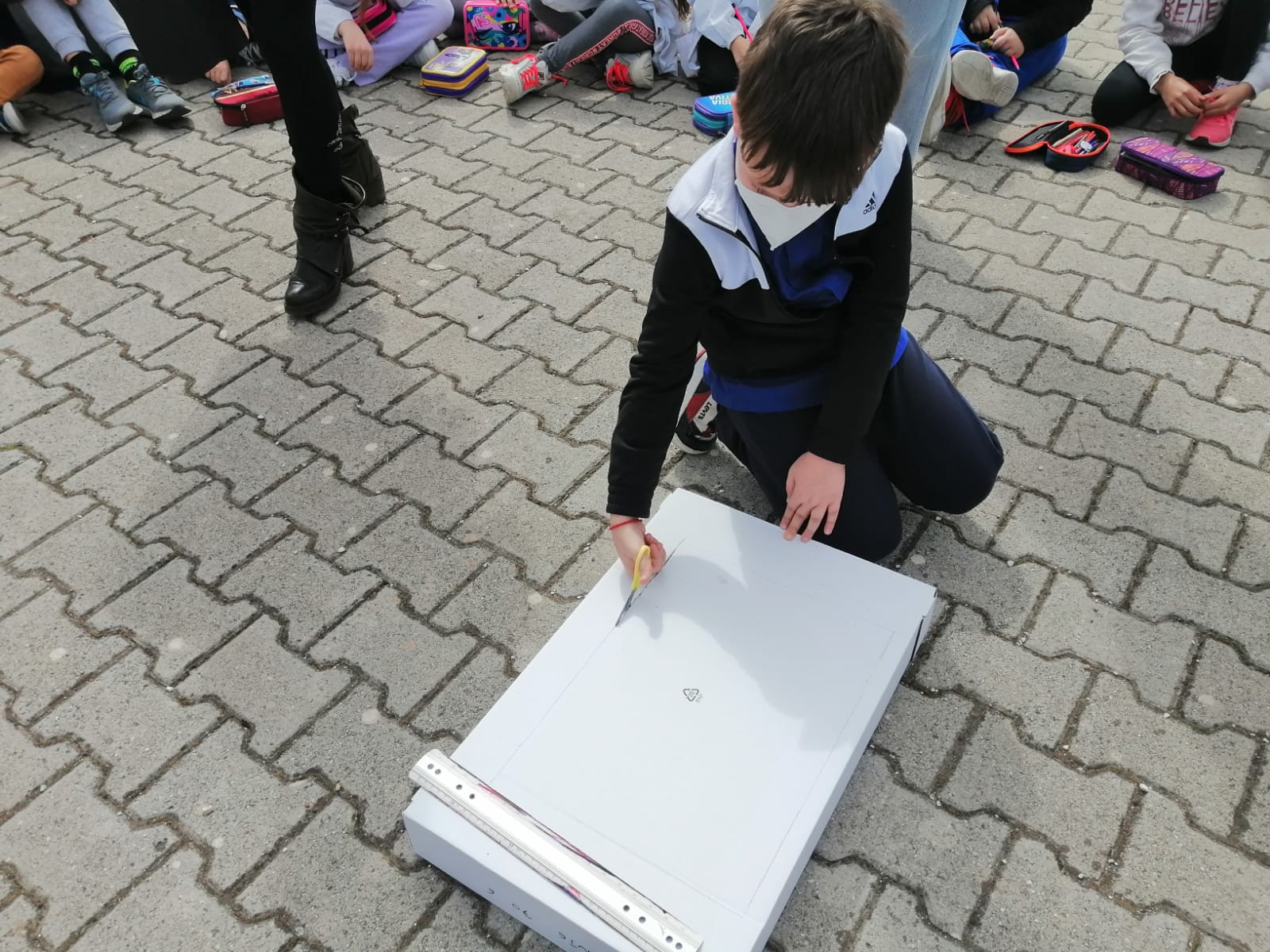 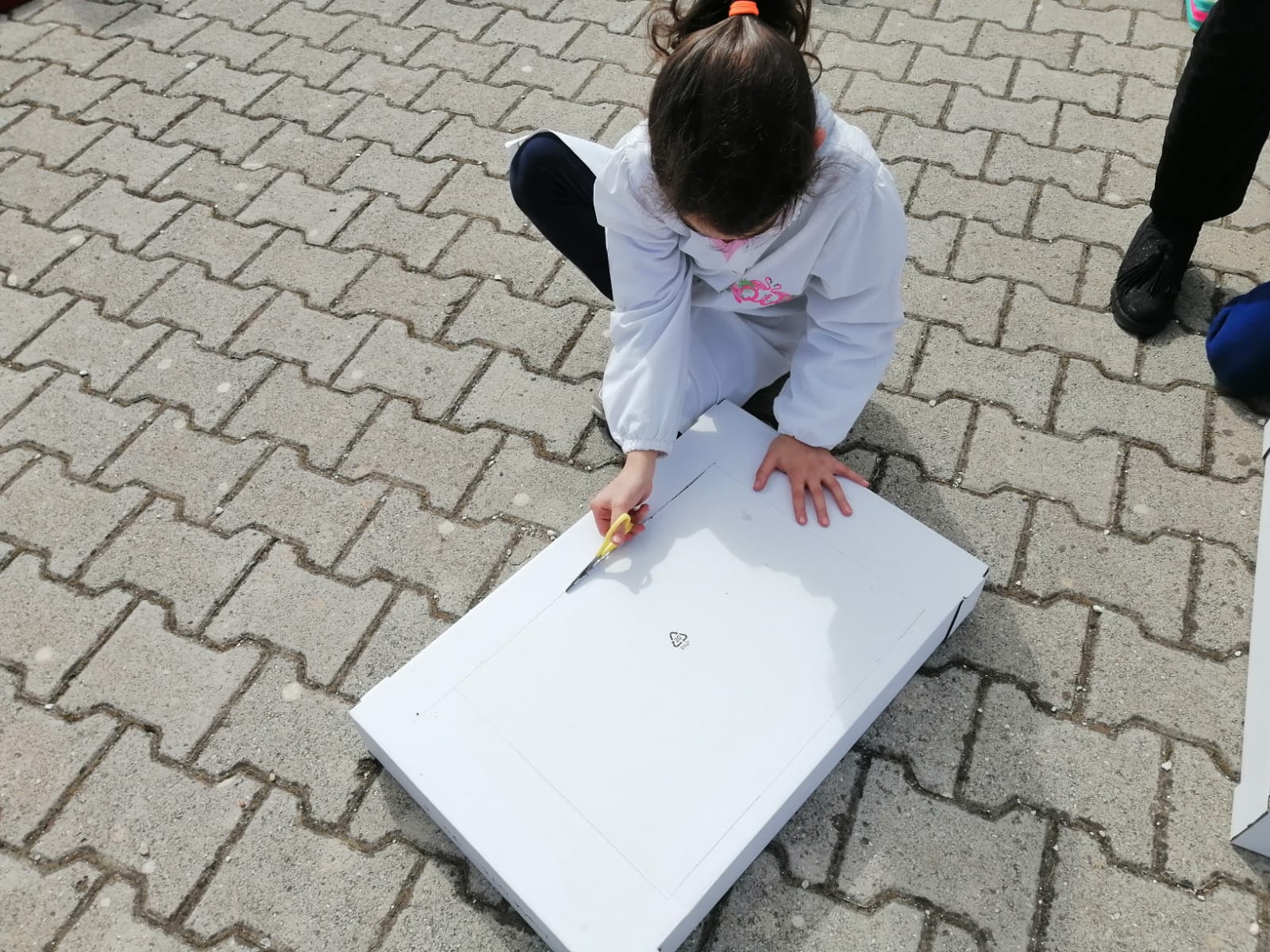 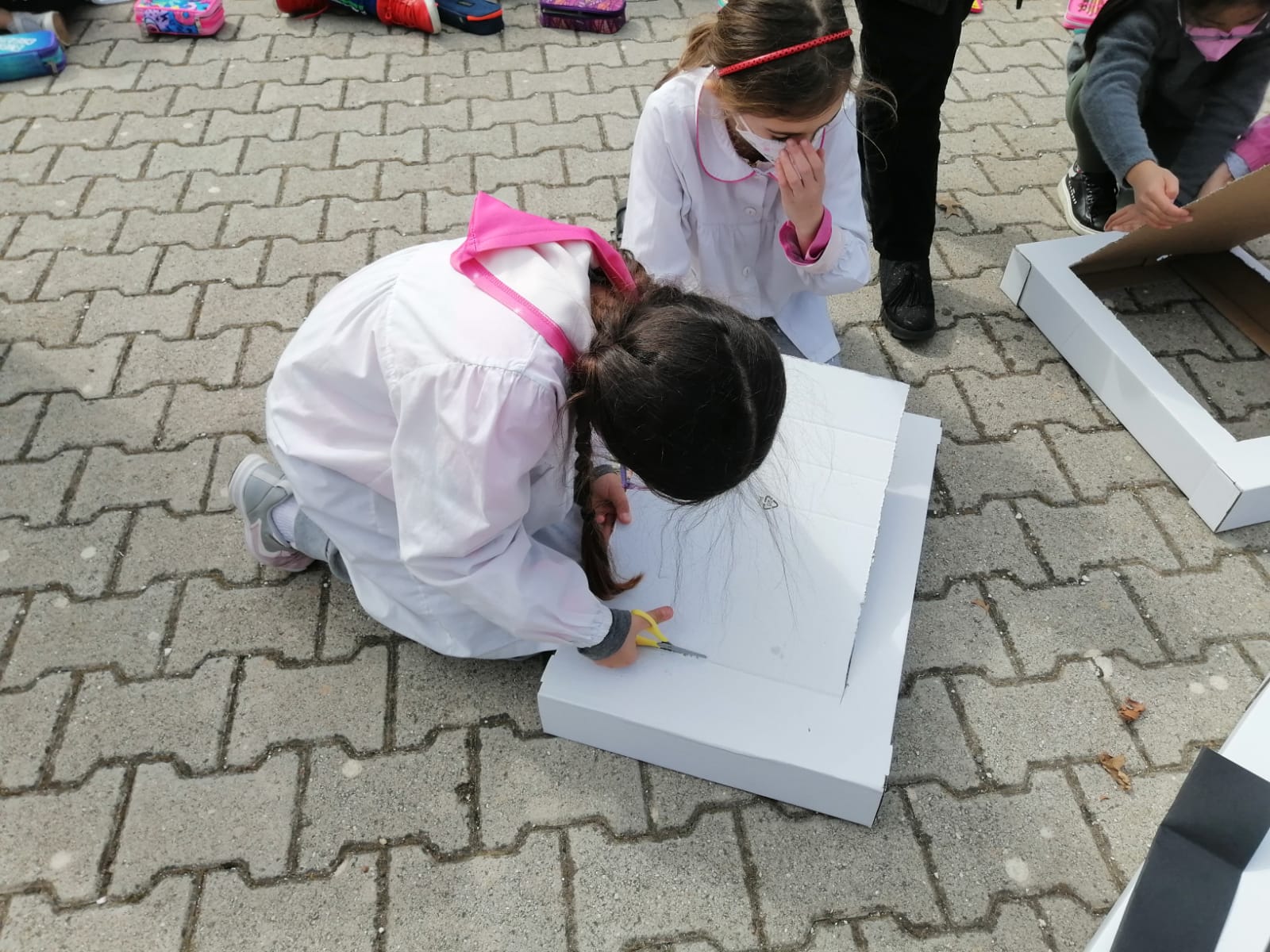 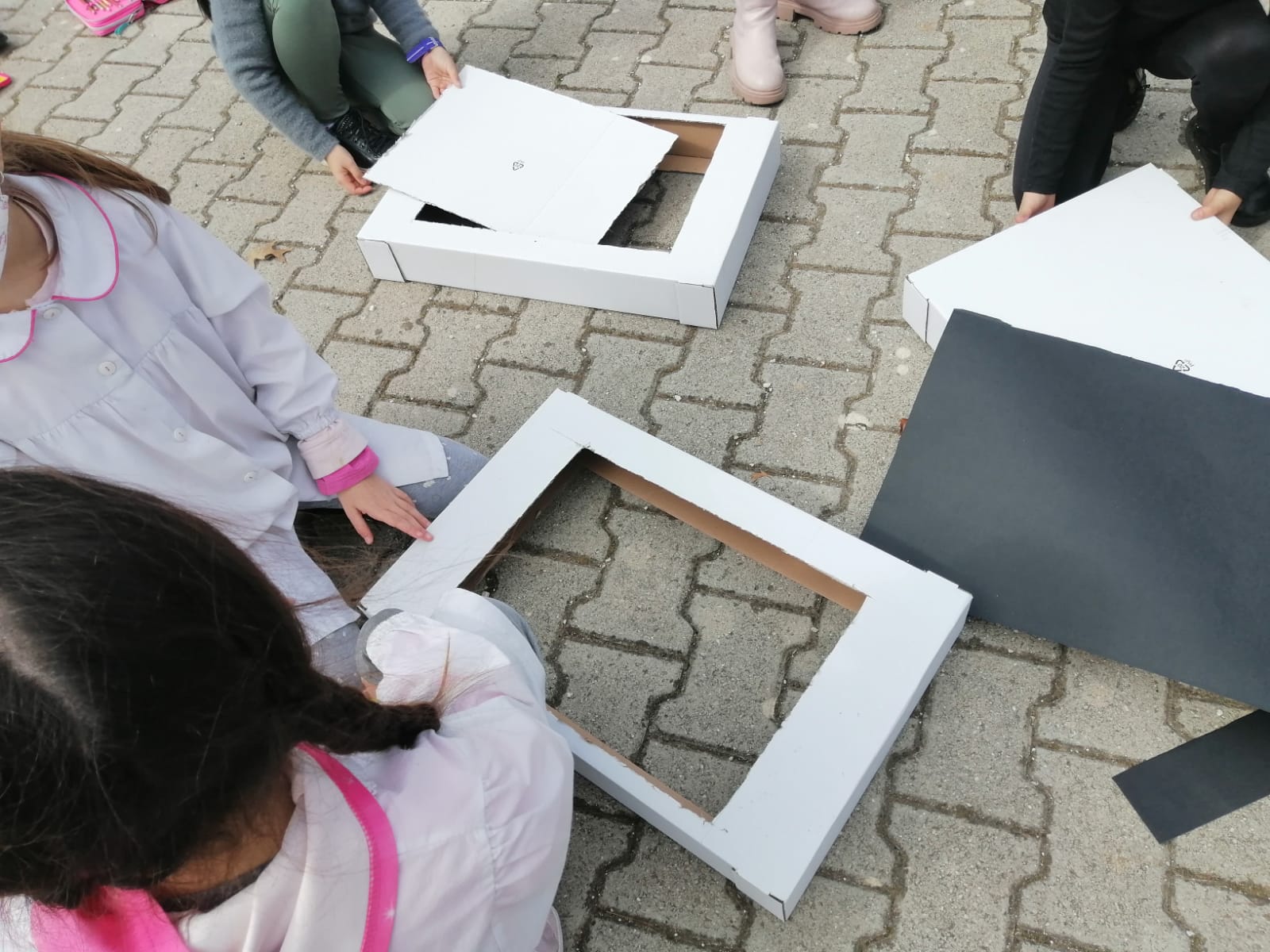 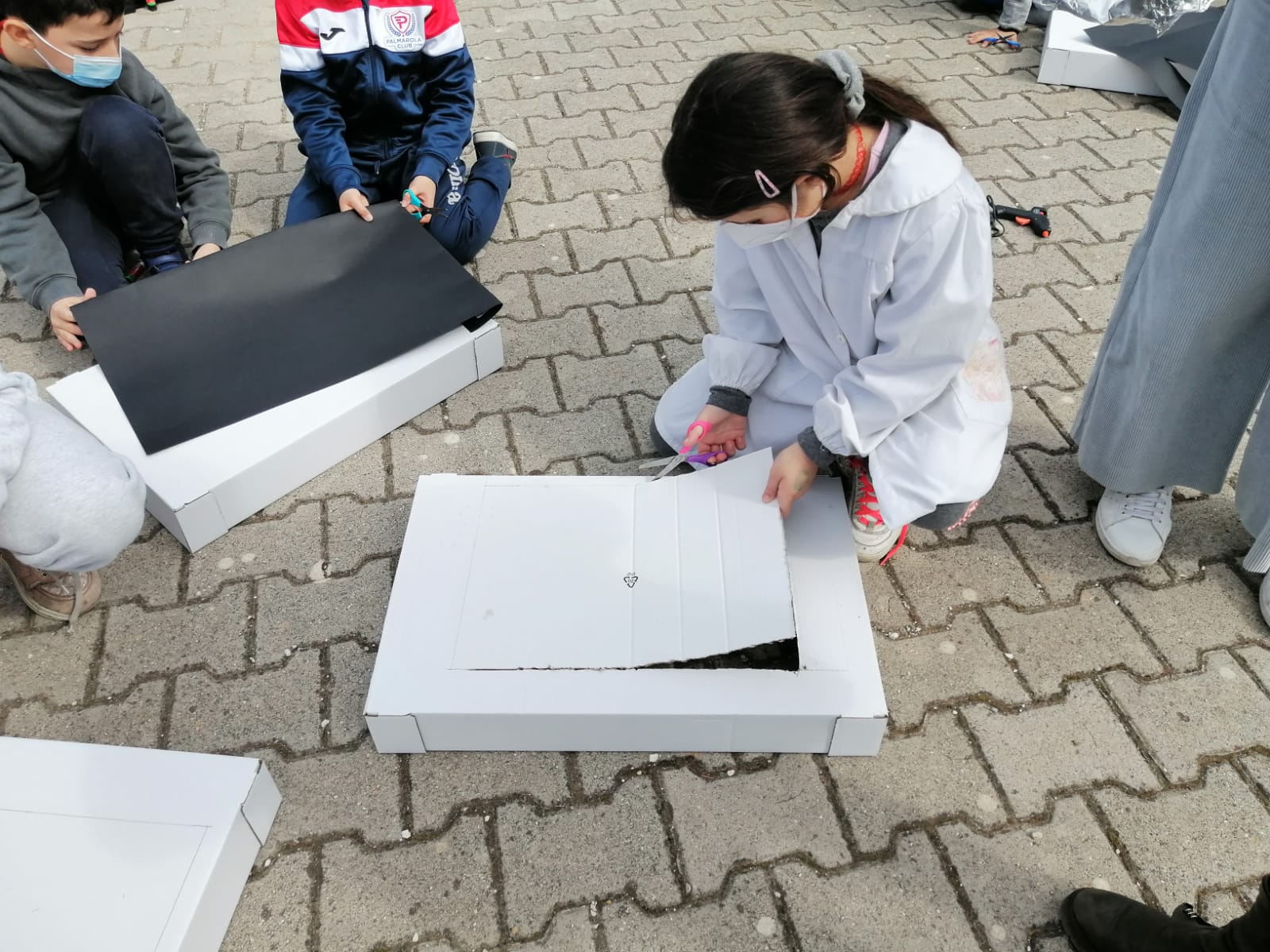 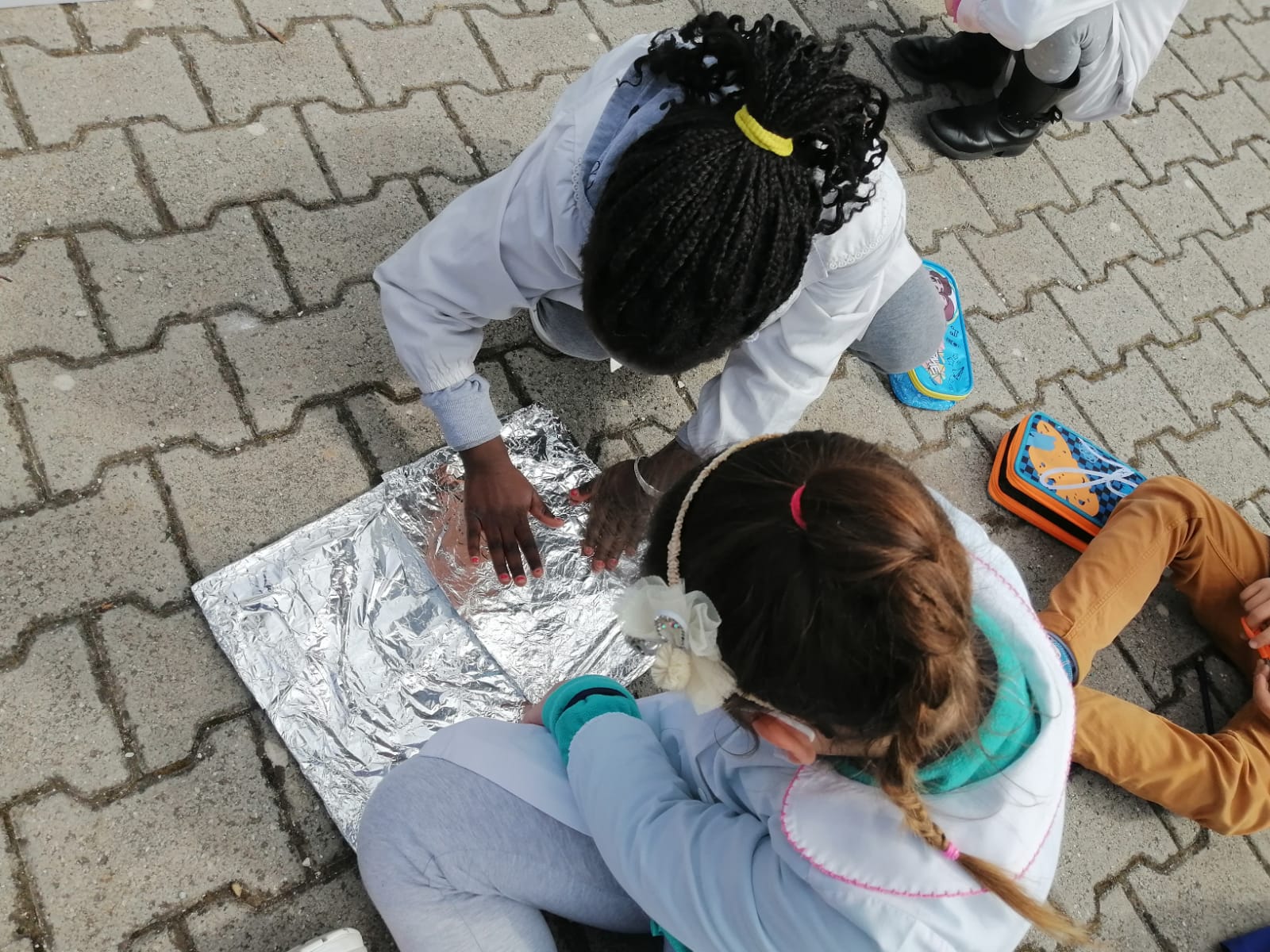 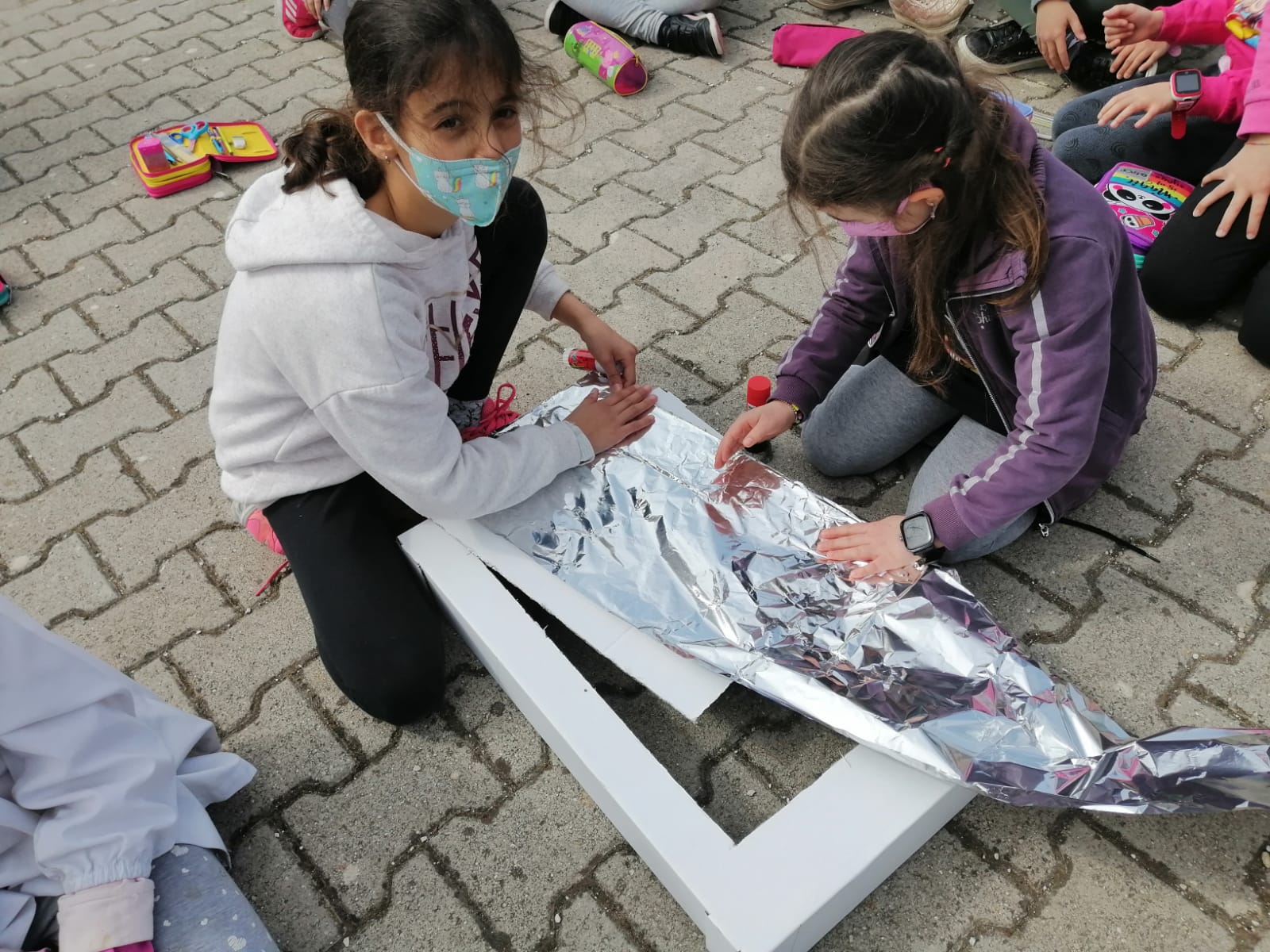 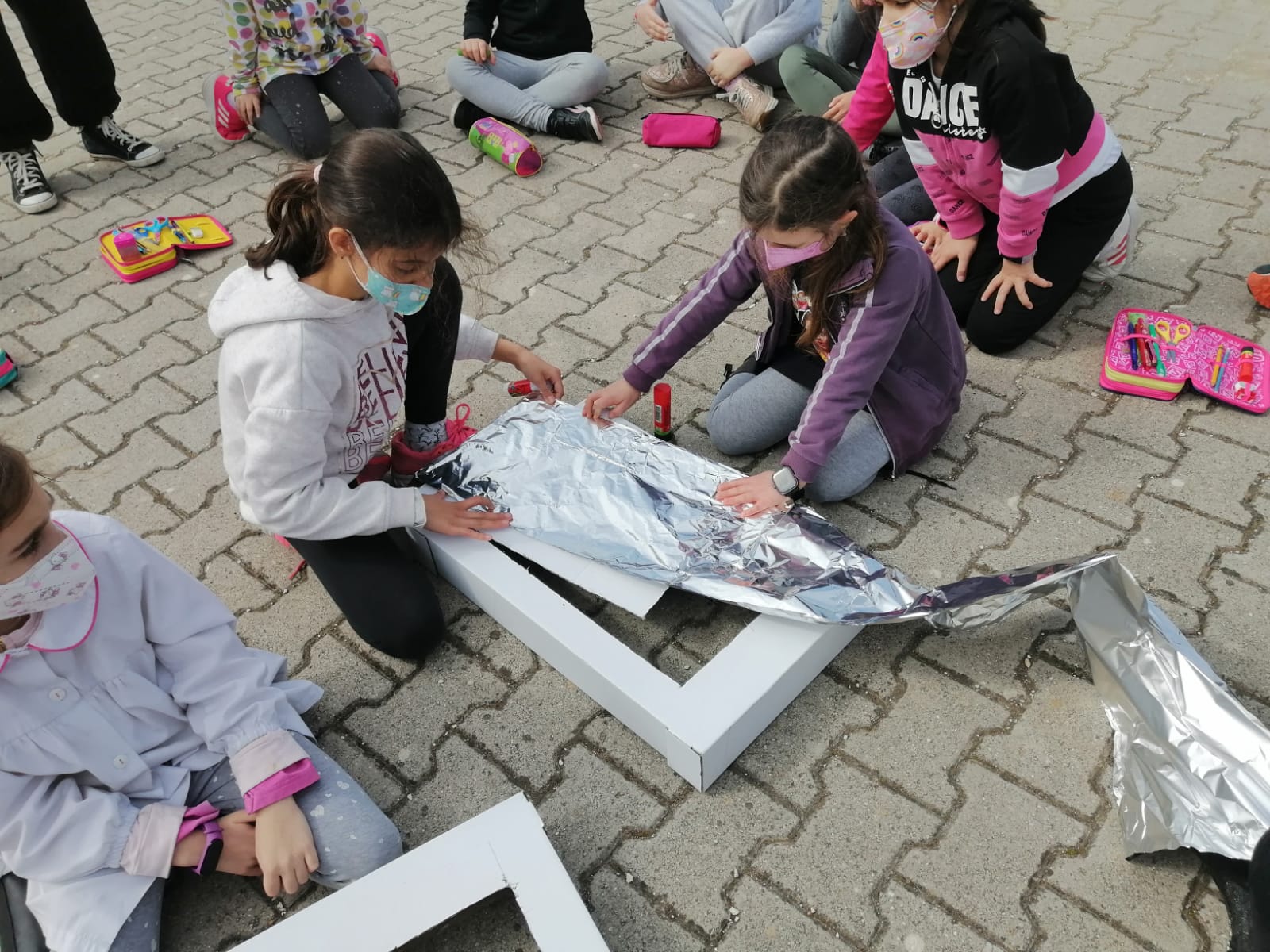 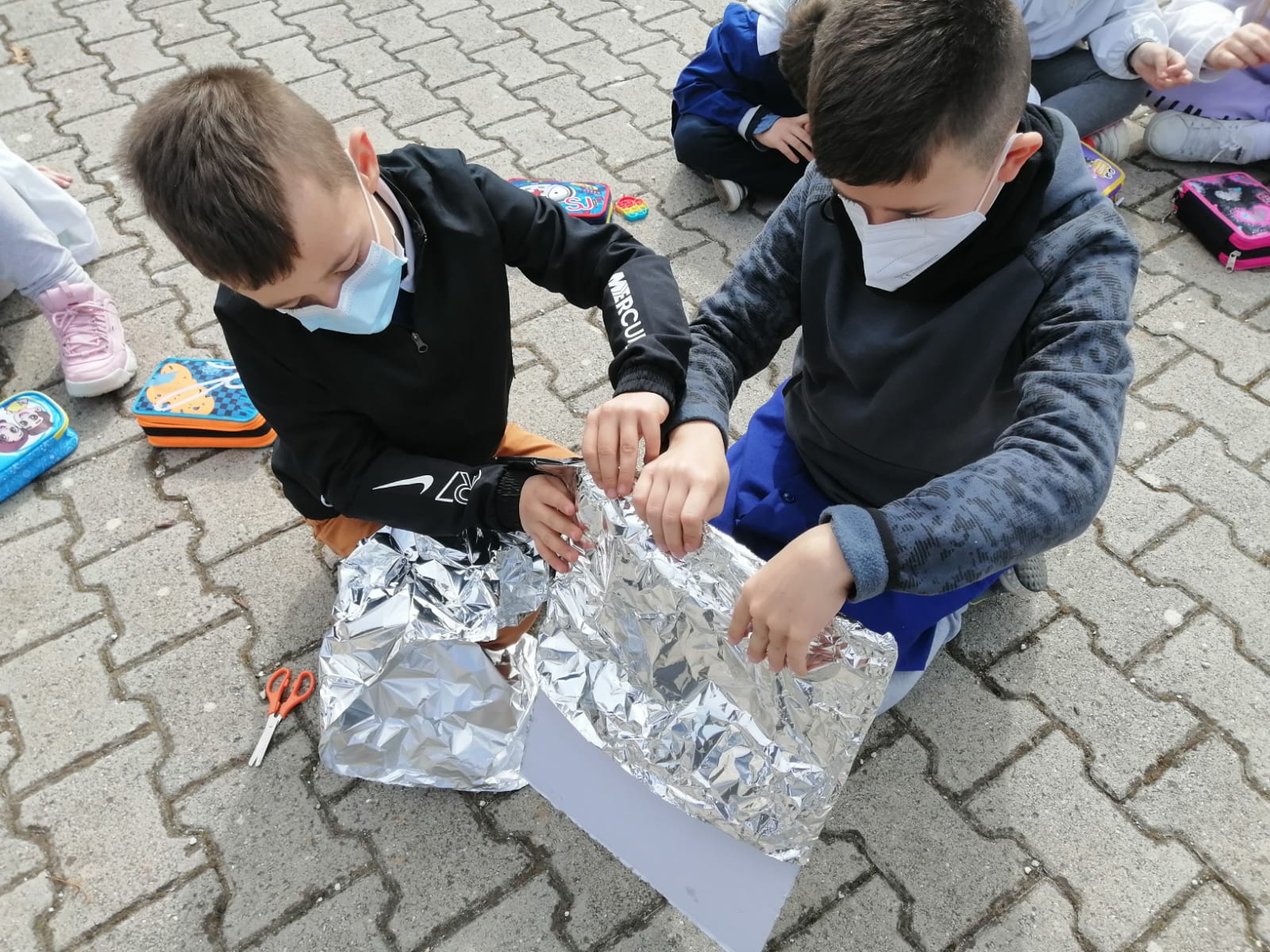 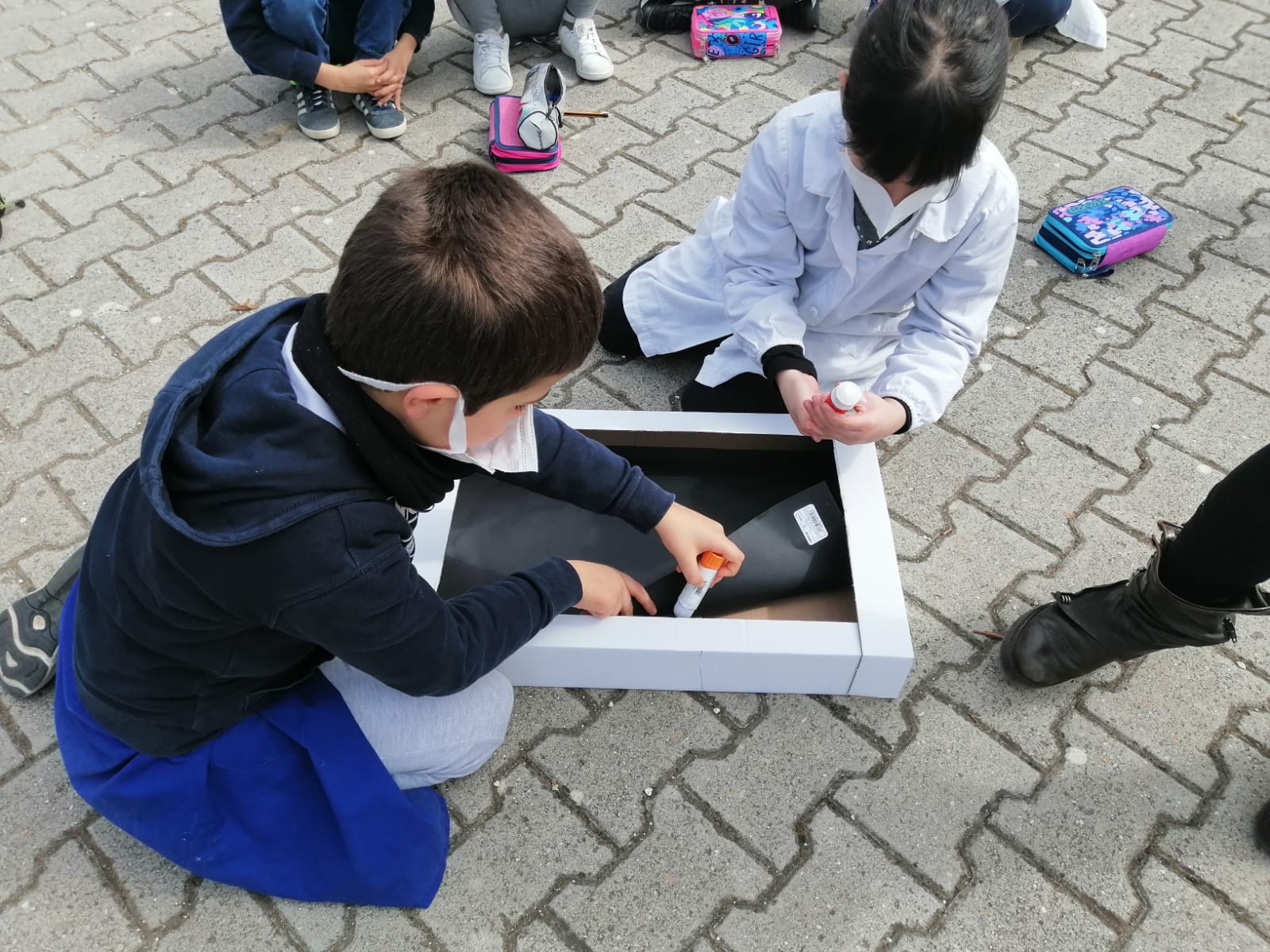 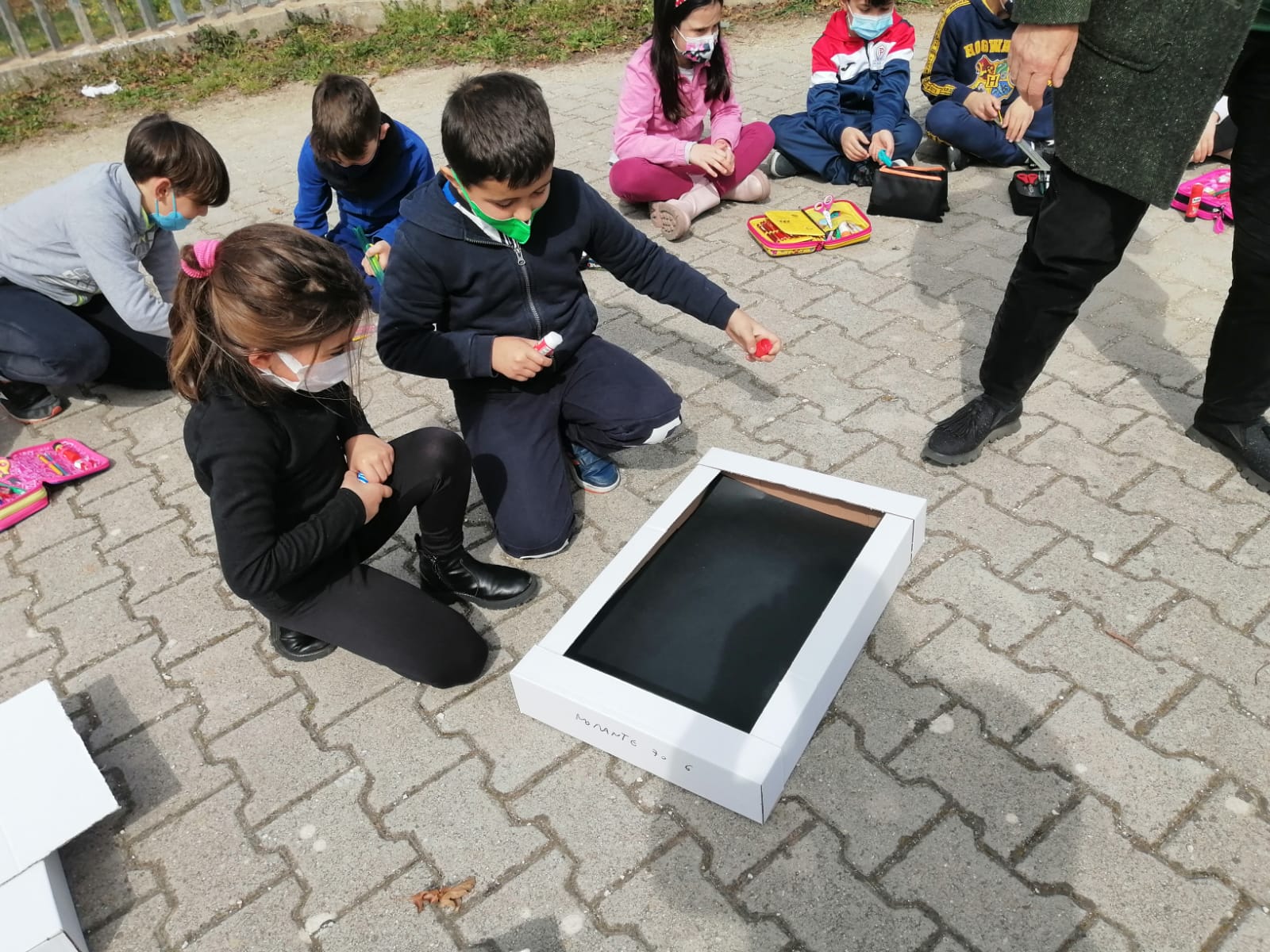 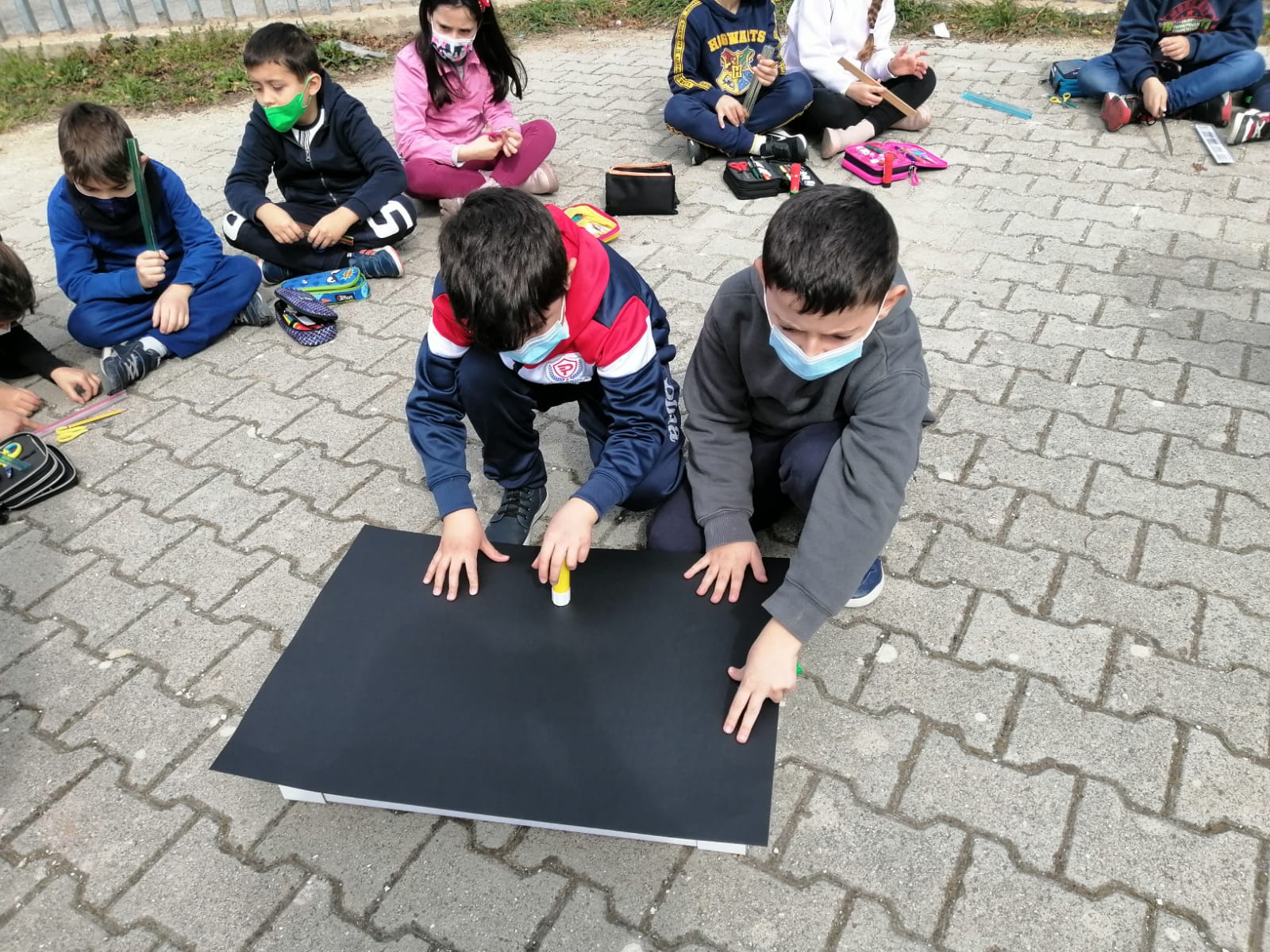 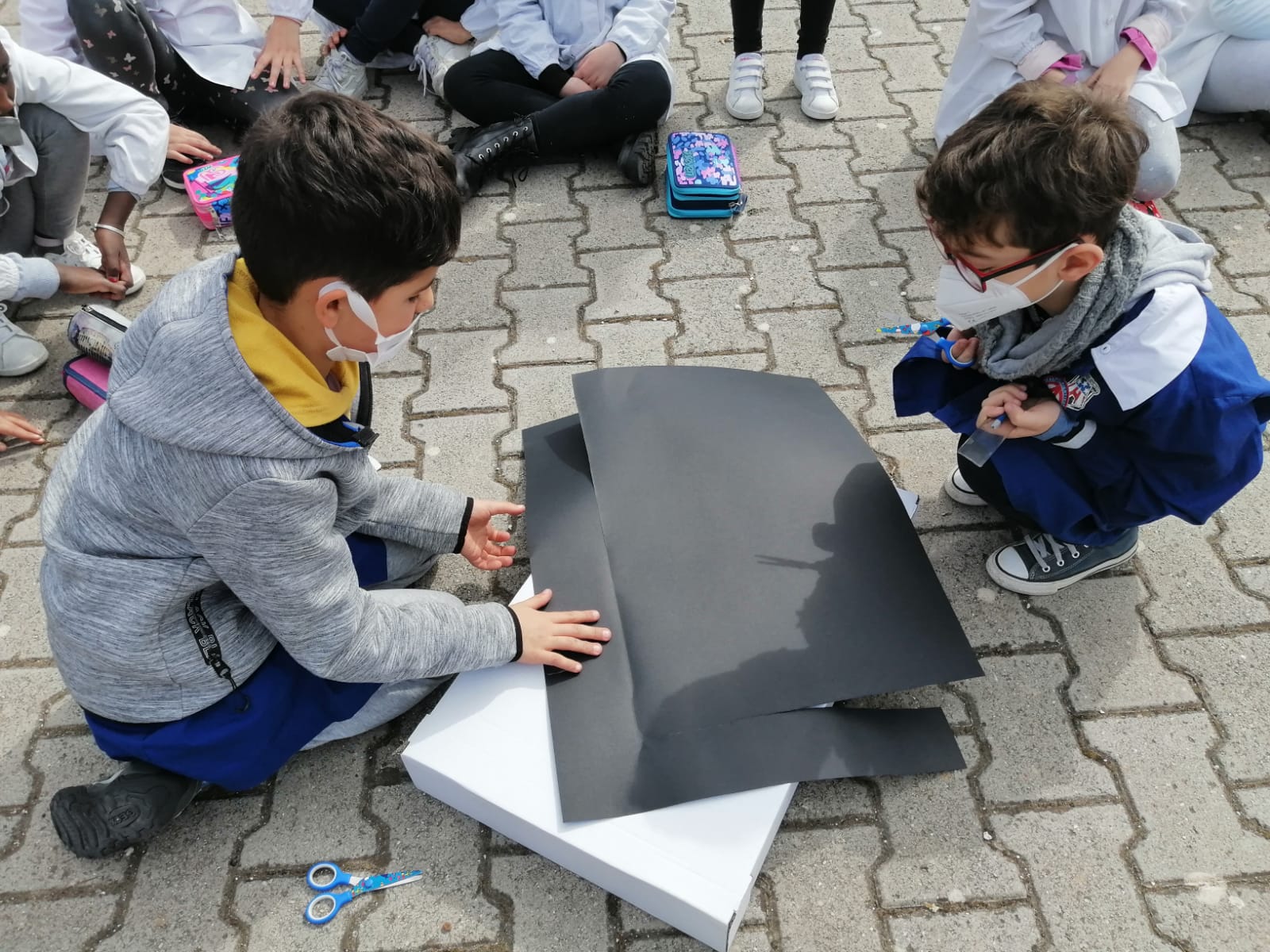 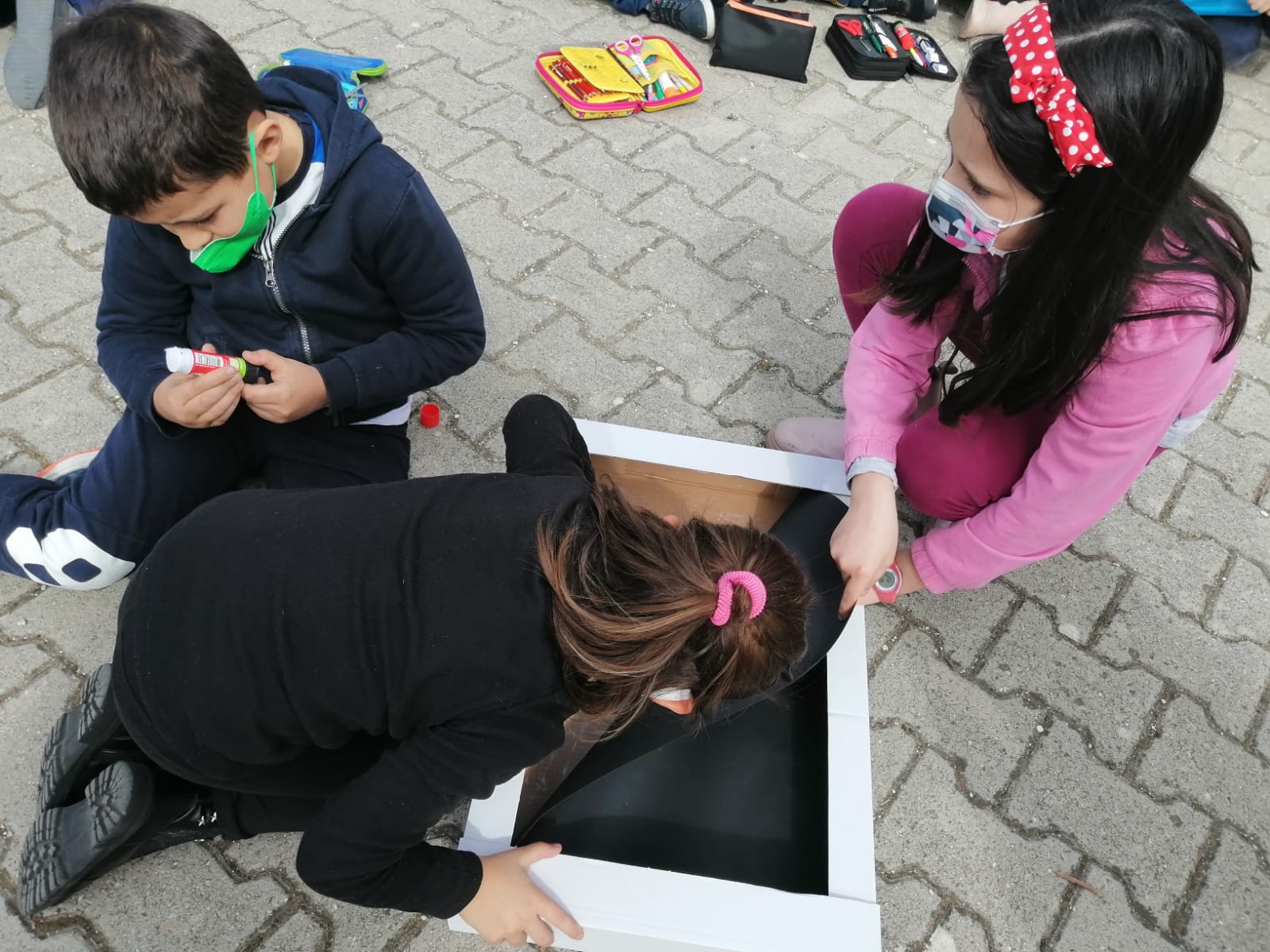 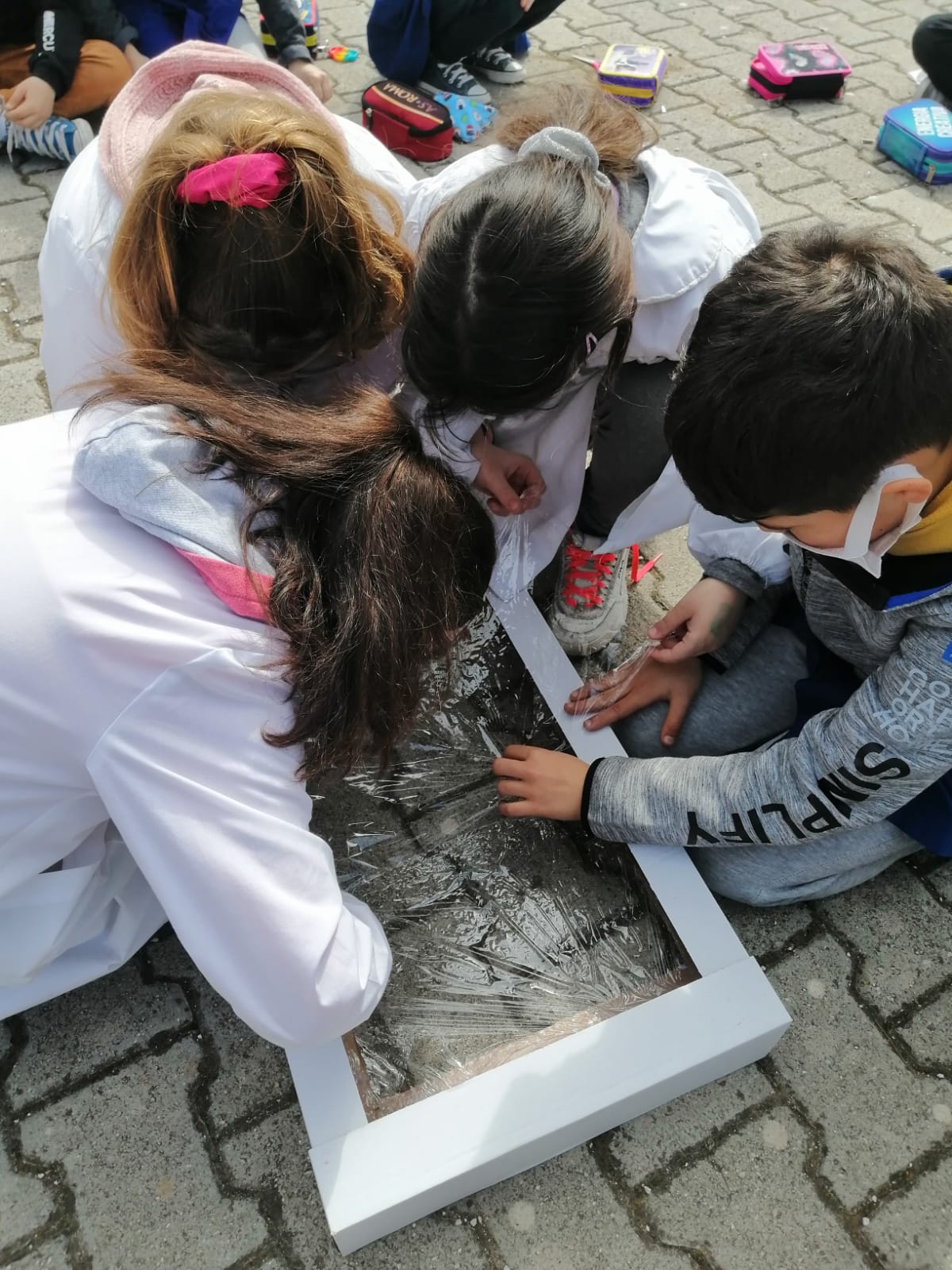 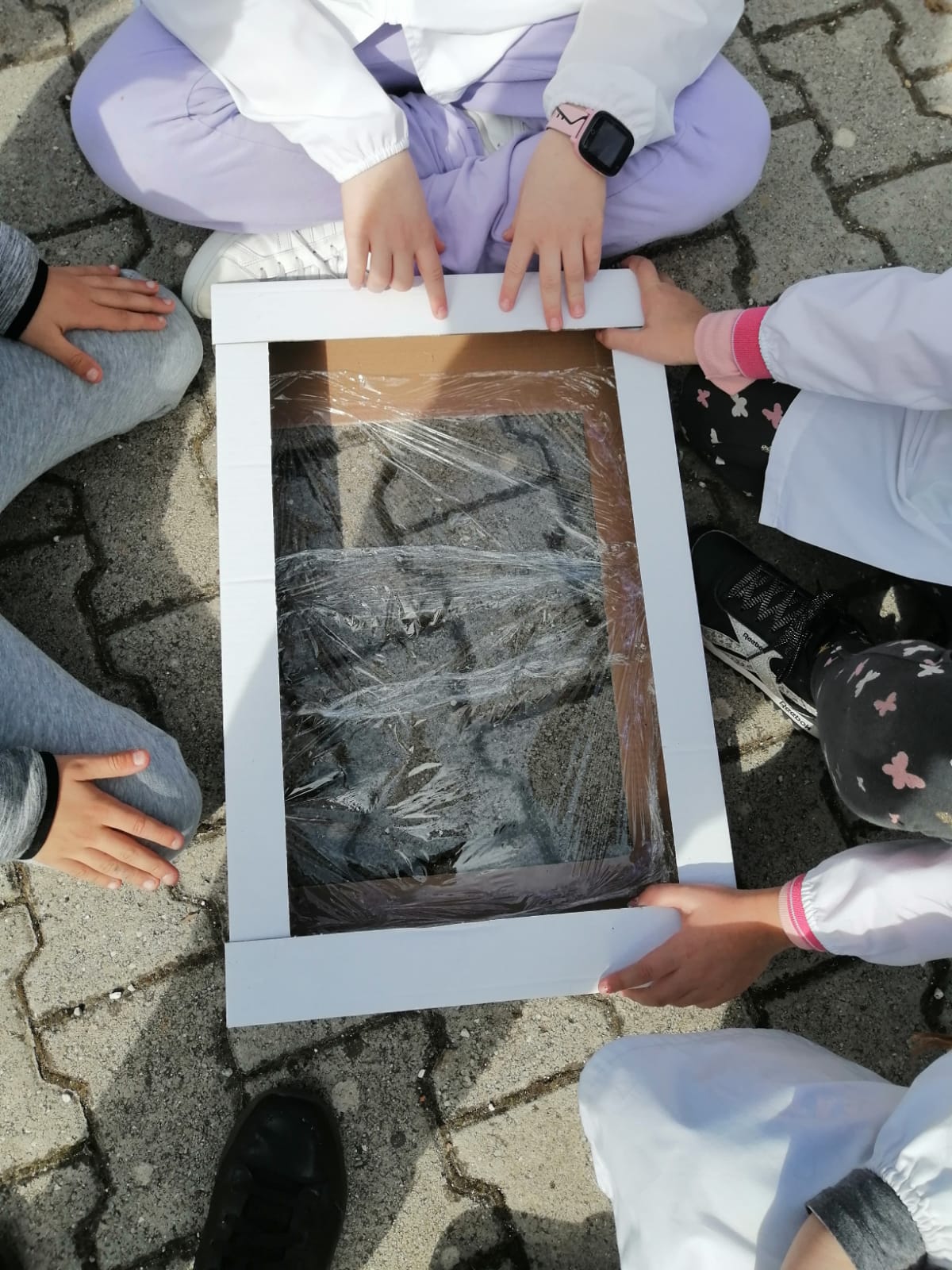 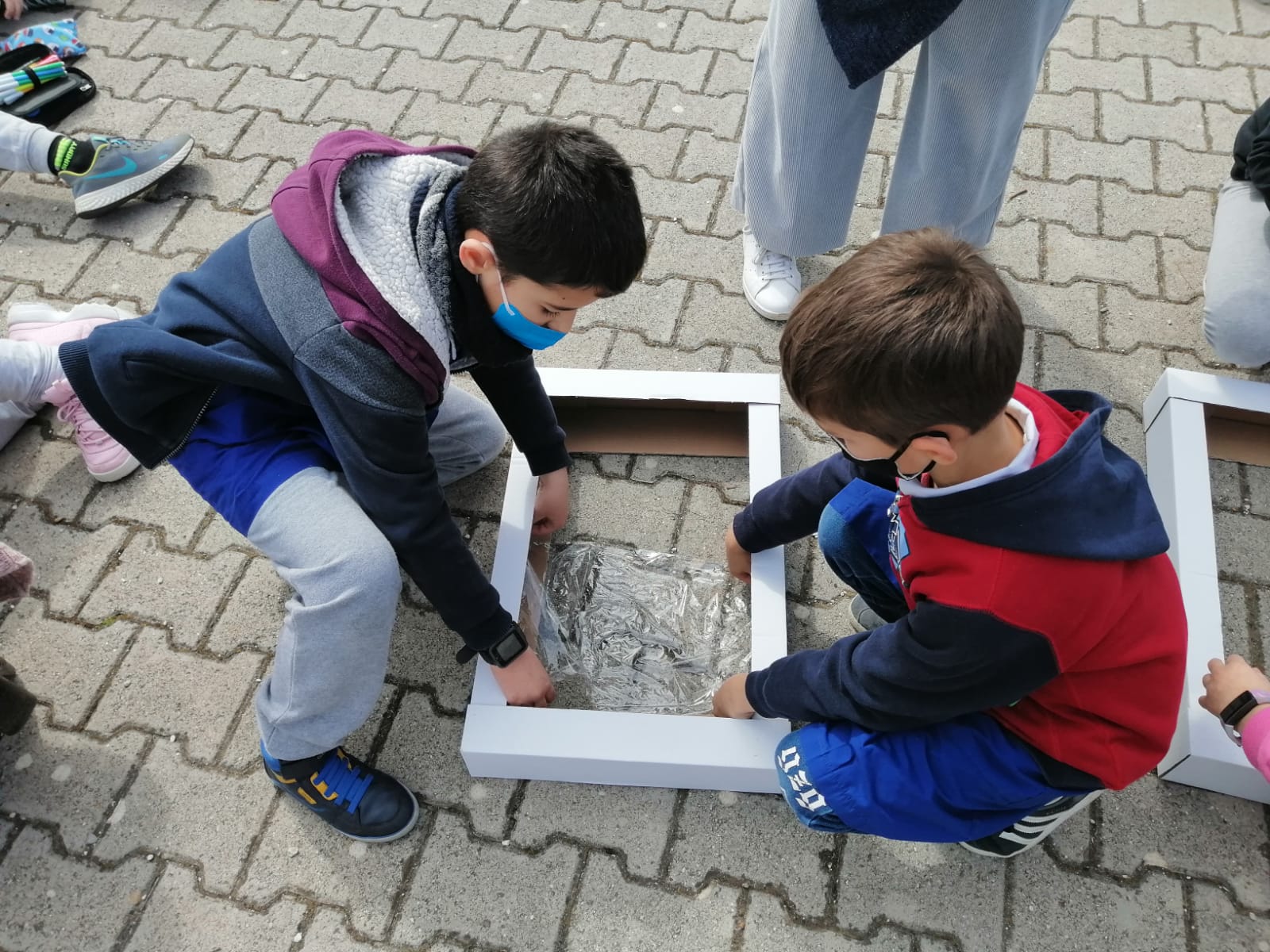 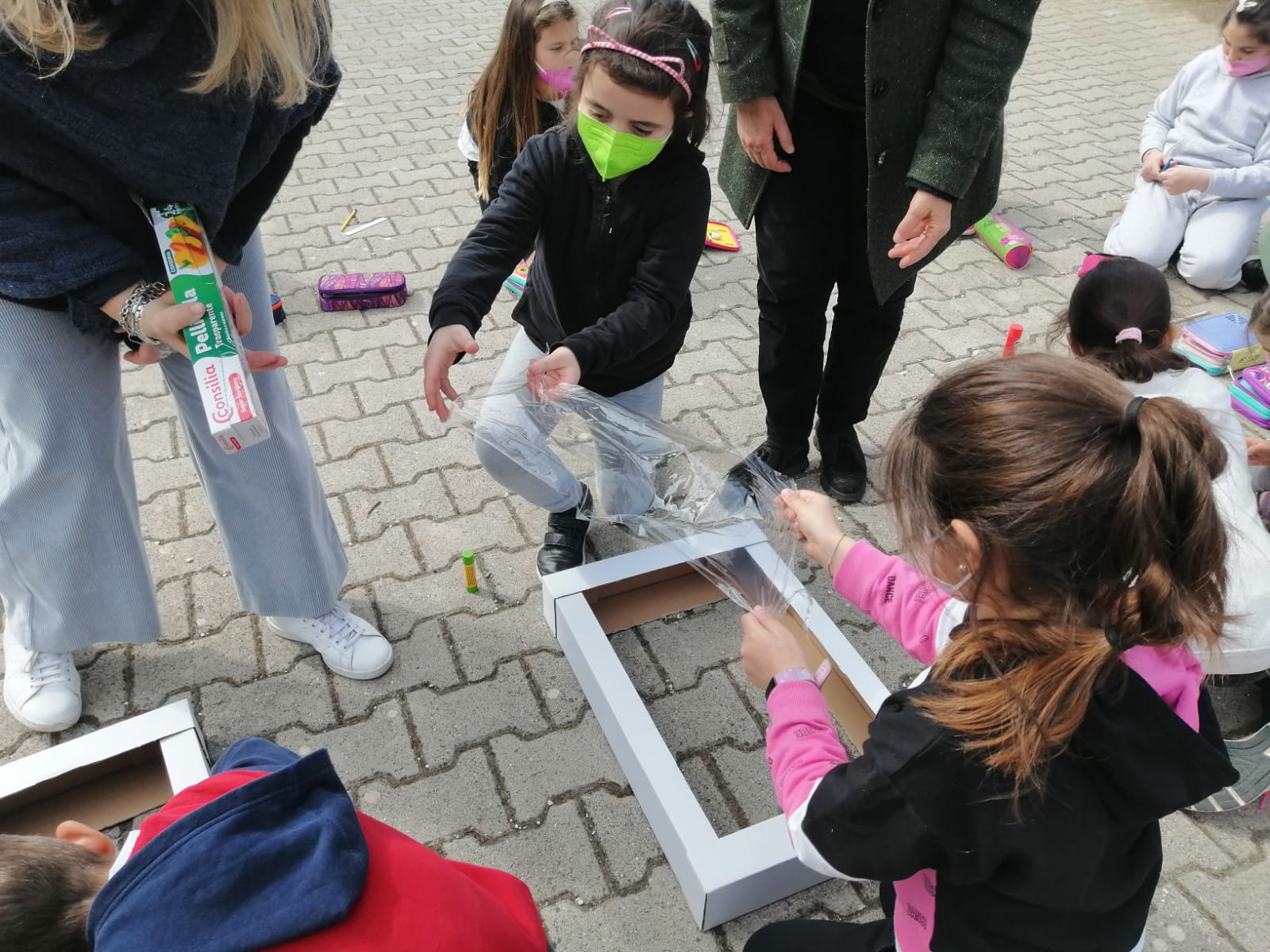 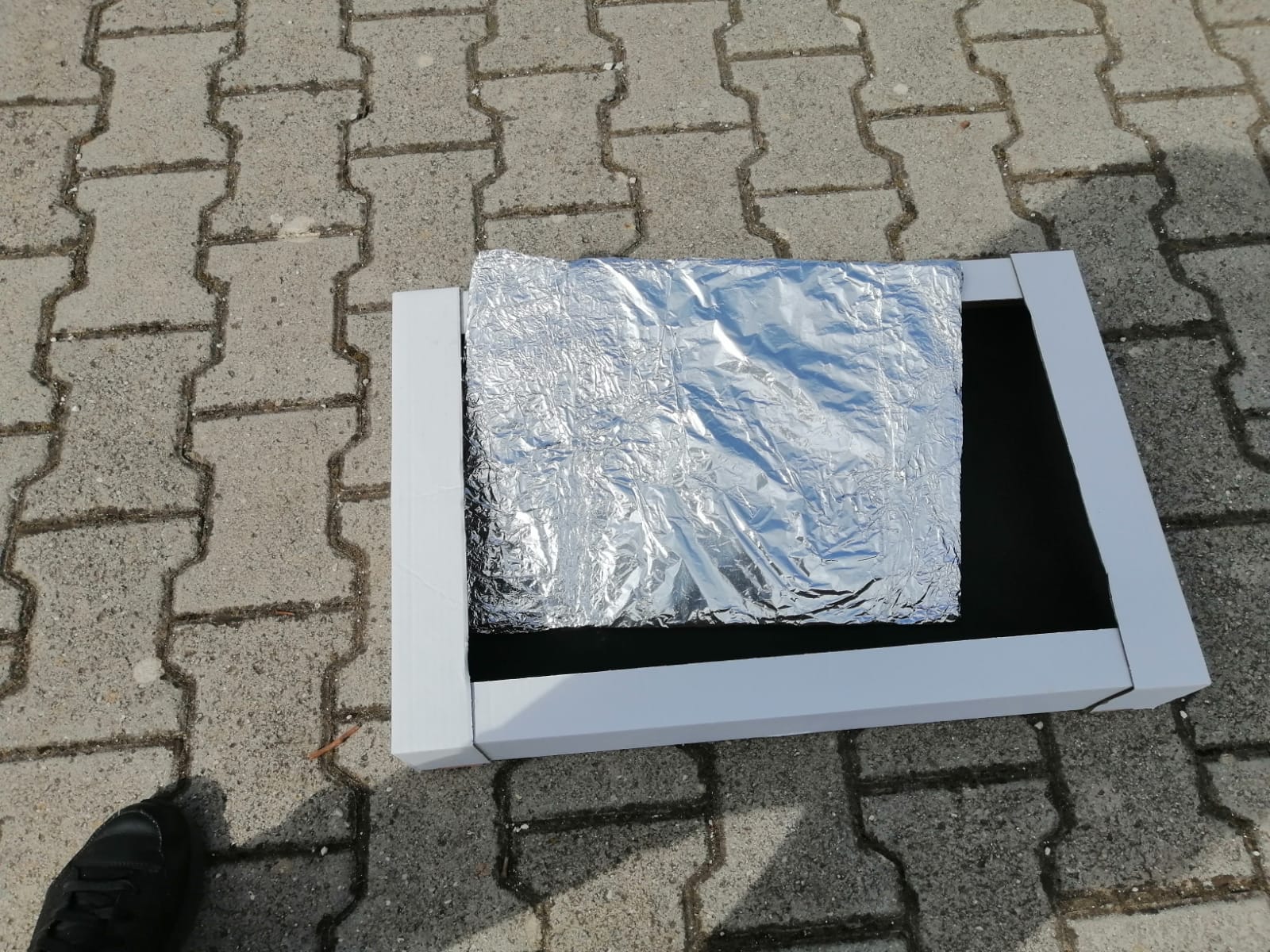 OUR OVEN IS 
ALMOST
 READY…
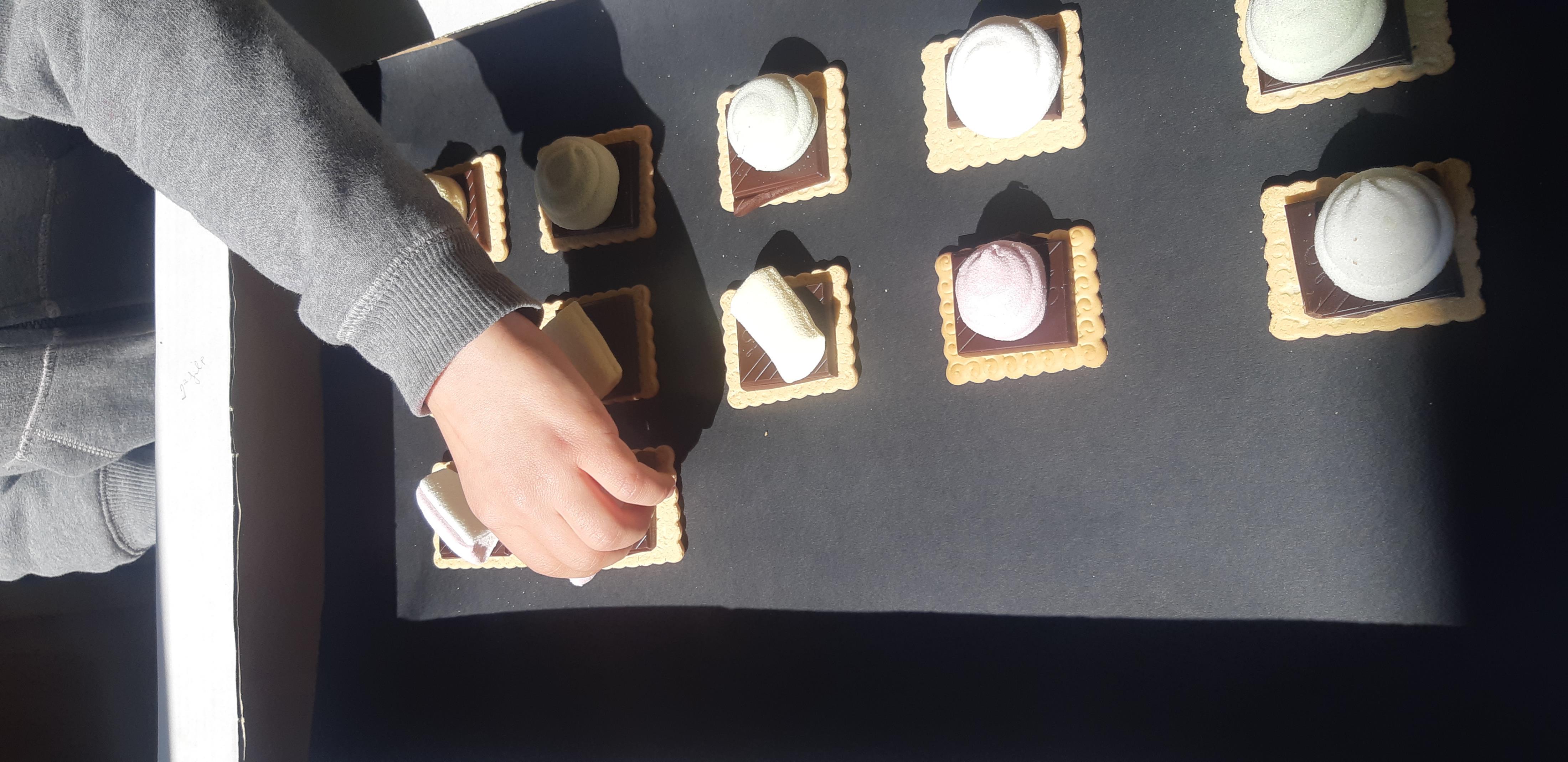 TIME TO PUT OUR
 COOKIES IN THE OVEN…
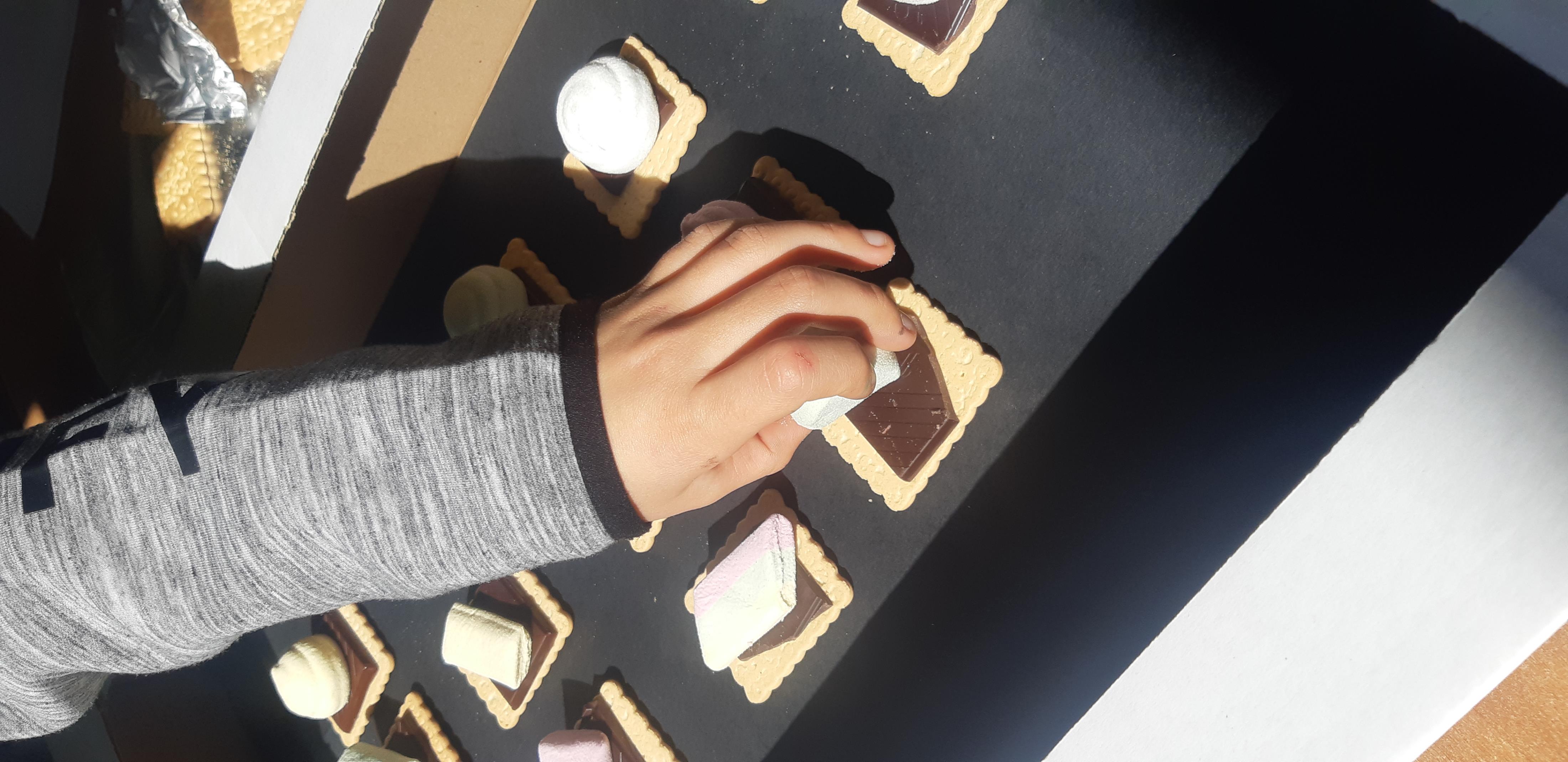 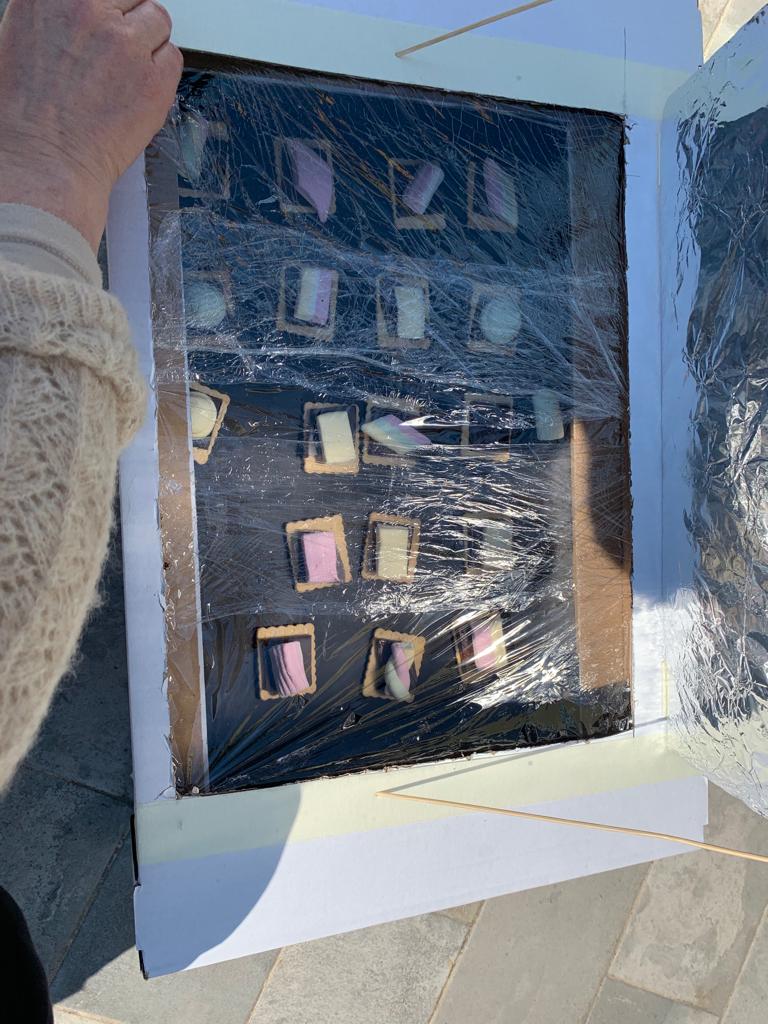 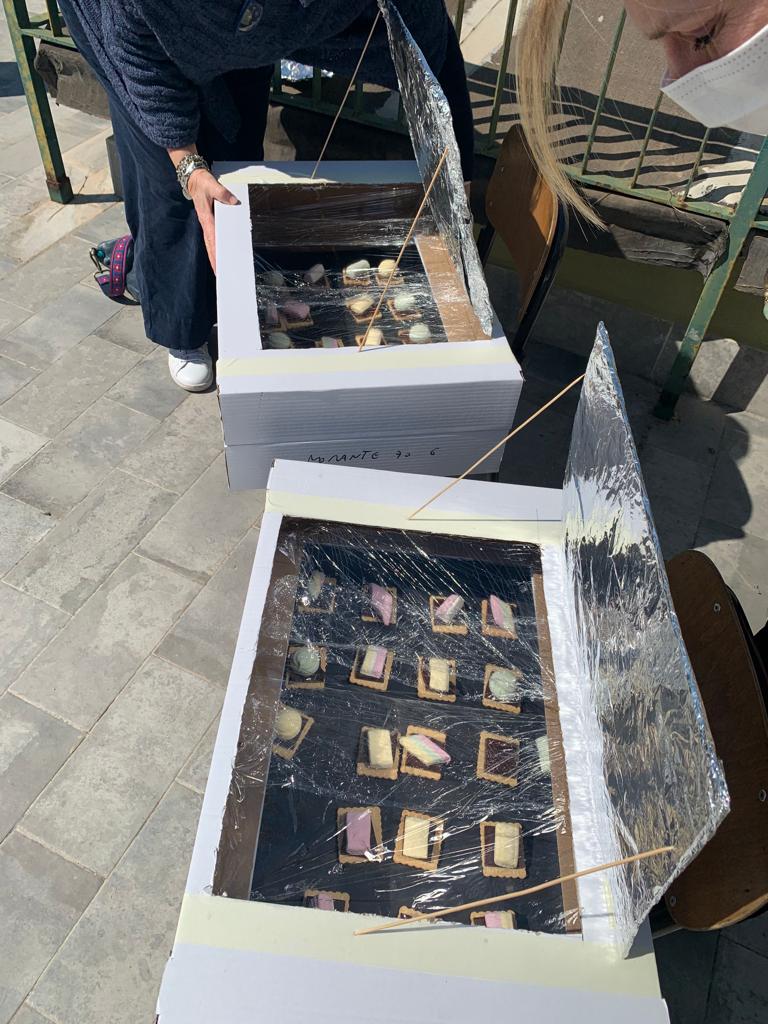 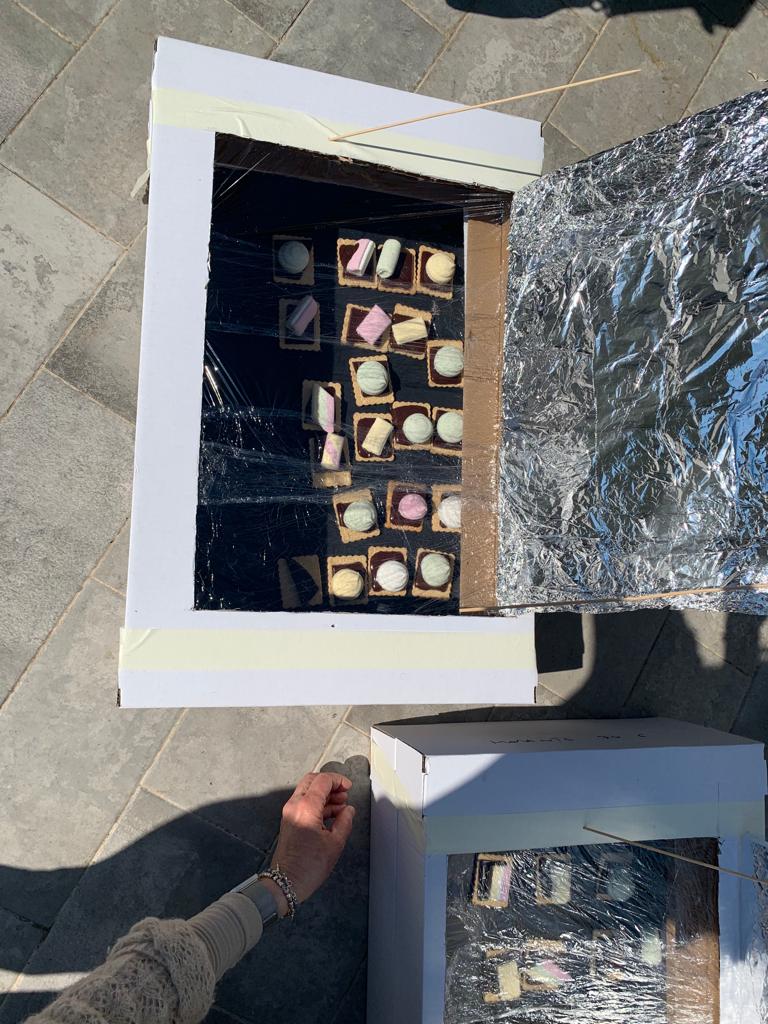 AND AFTER 60 MINUTES…
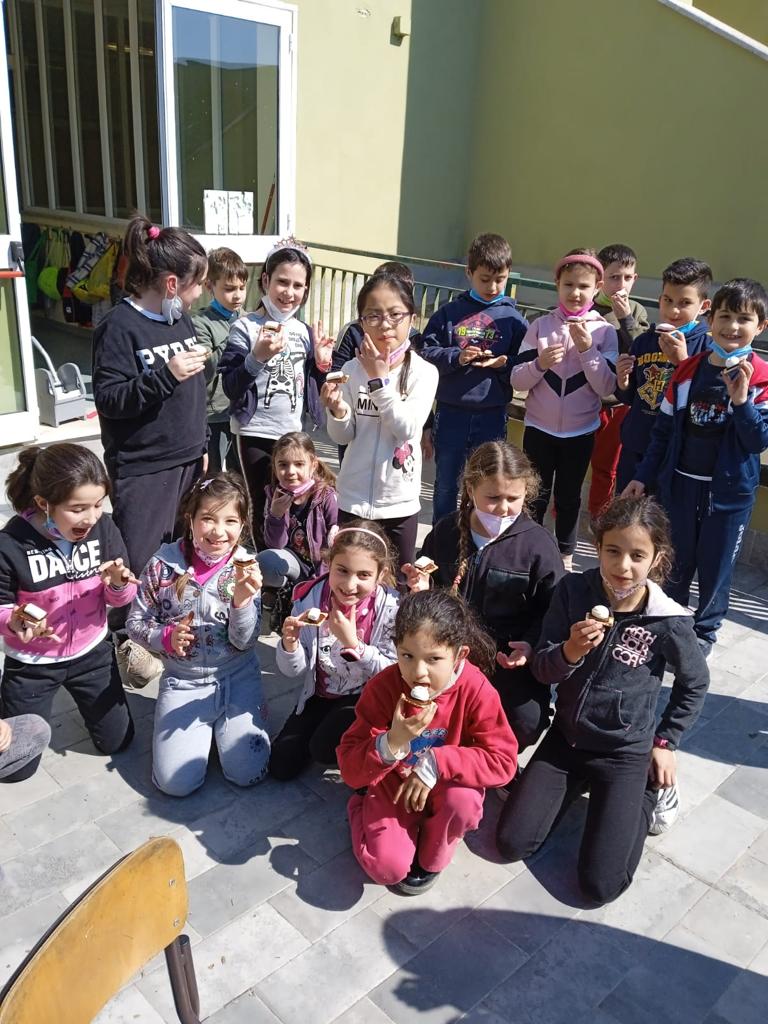 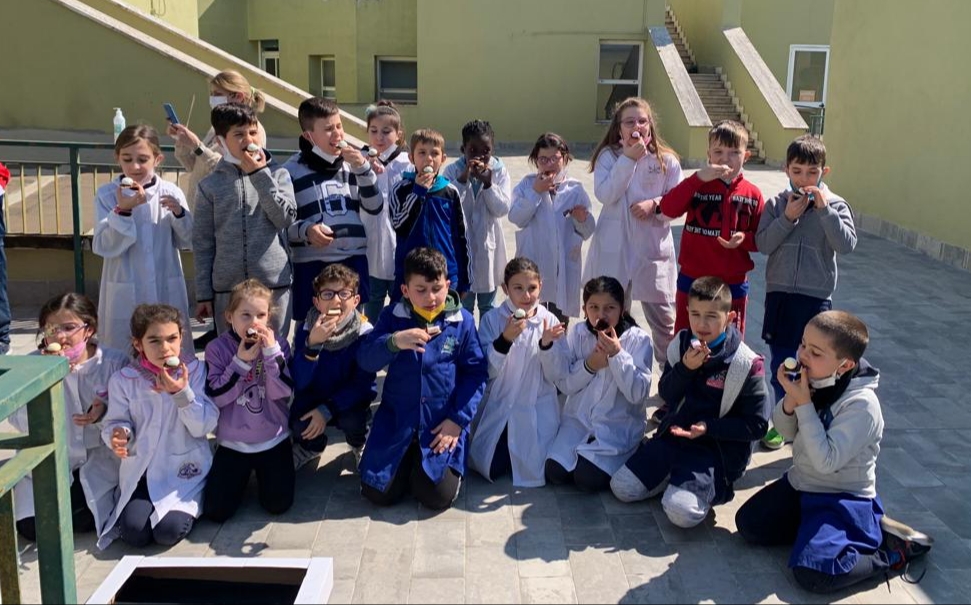 WE ENJOYED OUR
 MARSHMALLOW COOKIES…
DELICIOUS!!